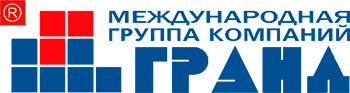 XXV Всероссийский семинар
Программный комплекс «ГРАНД-Смета 2019»
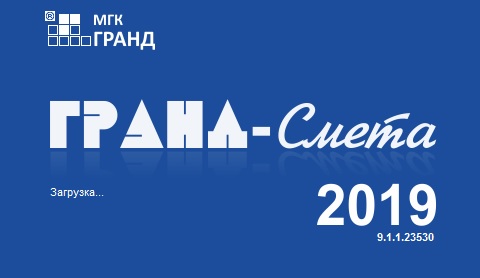 Программа семинара:
Способ хранения документов, повышающий надёжность и мобильность
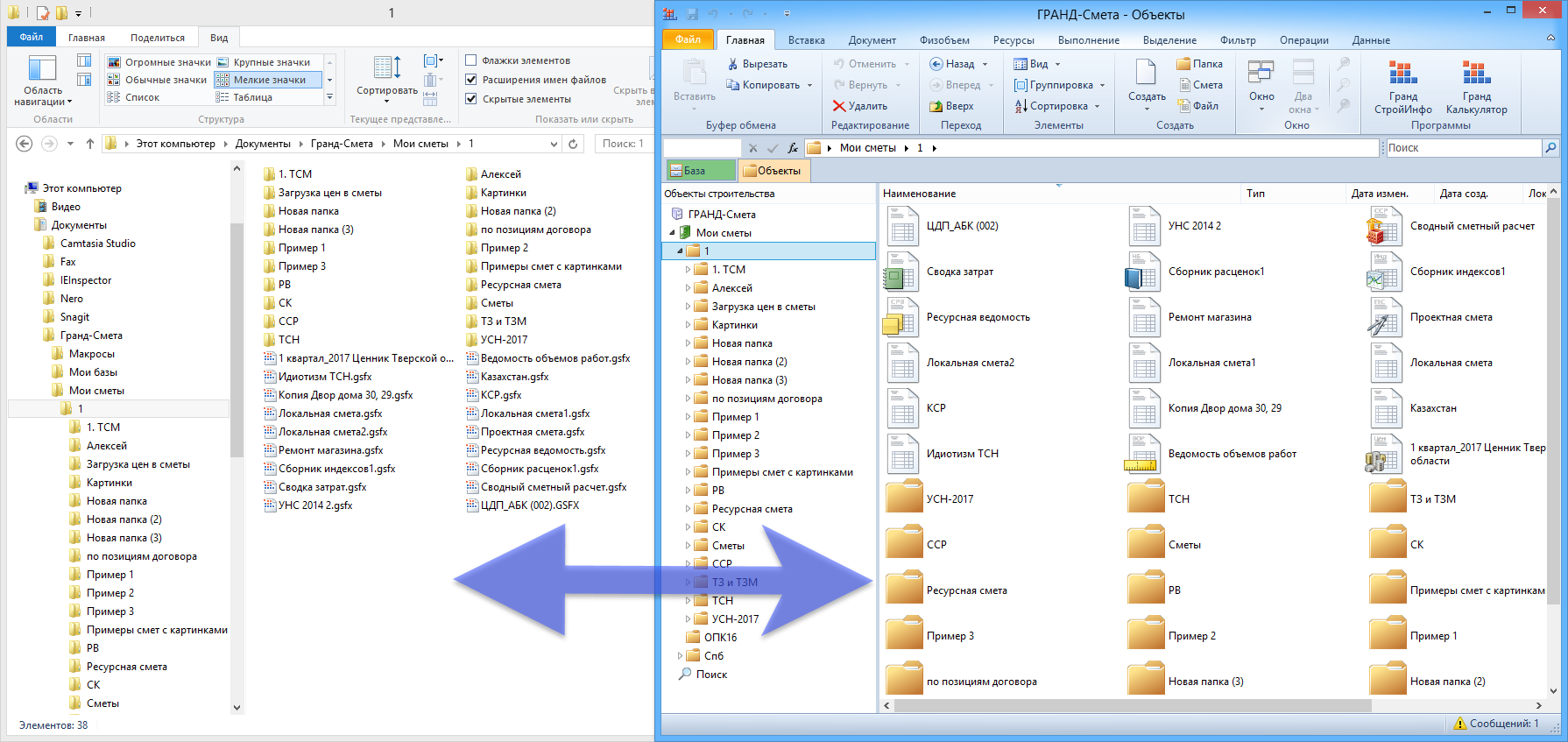 База смет хранится в виде обычных файлов и папок на диске.
Ограничений по вложенности папок нет.
В качестве корзины используется корзина Windows
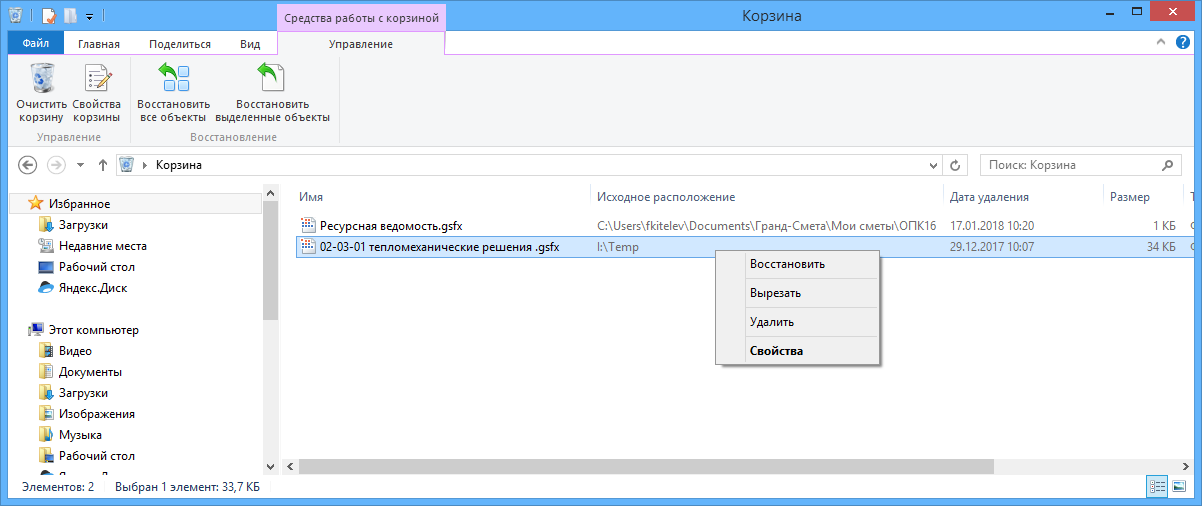 В связи с тем, что теперь вся база смет хранится отдельными файлами в обычных папках, при удалении любого элемента он отправляется в корзину ОС. 
Восстановление происходит штатными средствами Windows из ее корзины.
Шаблоны смет полностью переработаны и сделаны с поддержкой хранения в папках
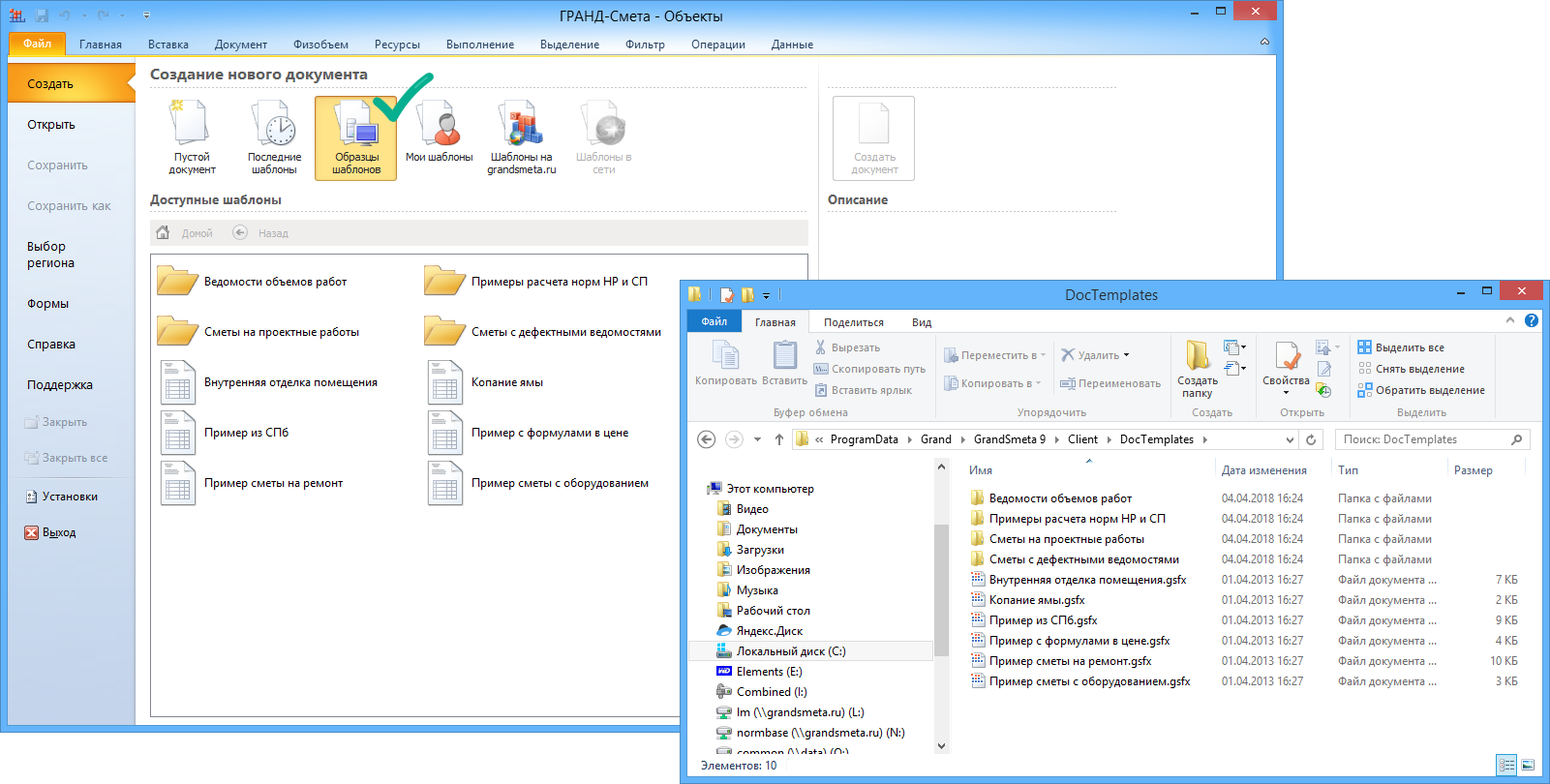 Образцы шаблонов – это то, что идёт в комплекте с программой и устанавливается из дистрибутива. 
Образец можно либо использовать для создания нового документа, либо скопировать к себе в «Мои шаблоны».
Шаблоны смет, доступные через Интернет на grandsmeta.ru
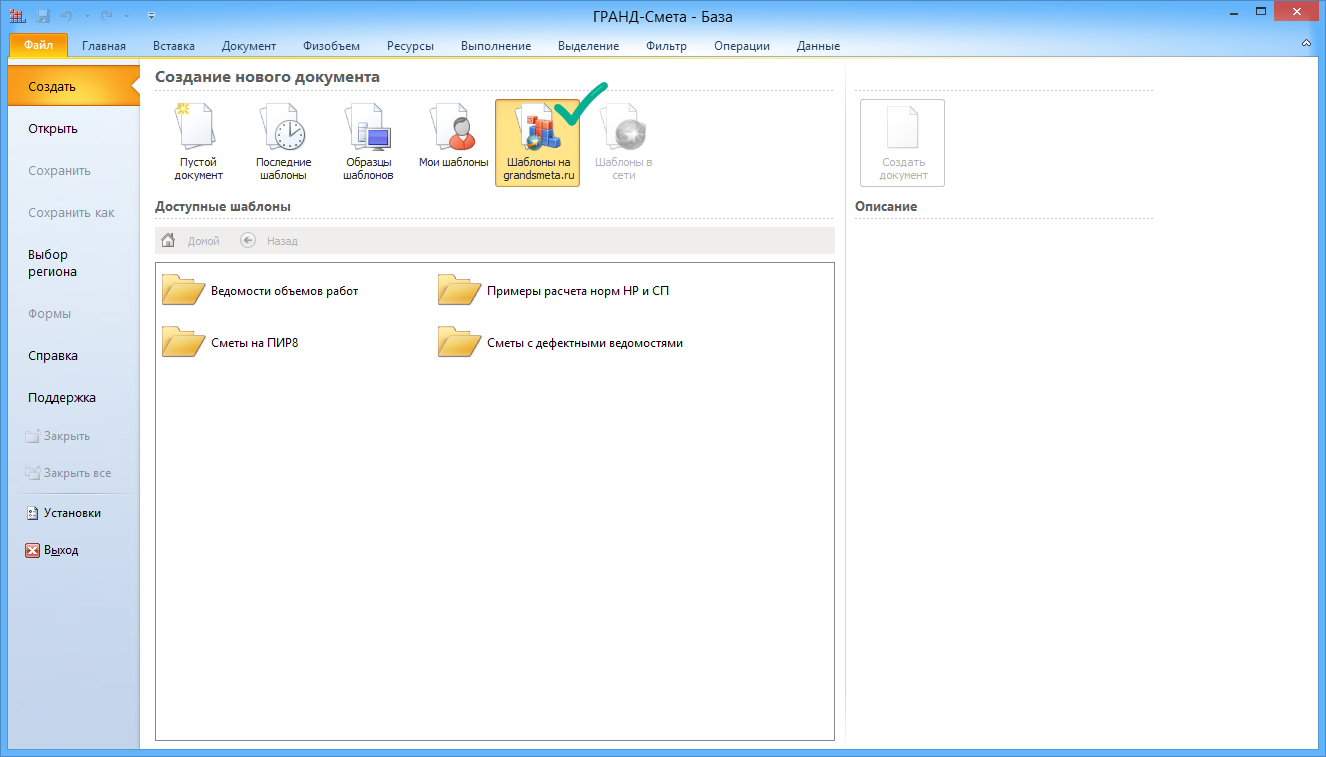 Шаблоны на Grandsmeta.ru – шаблоны, которые хранятся на нашем сайте. Их можно либо использовать напрямую оттуда, либо скопировать к себе в «Мои шаблоны», и потом использовать уже в локальном режиме.
Единые выходные формы для печати
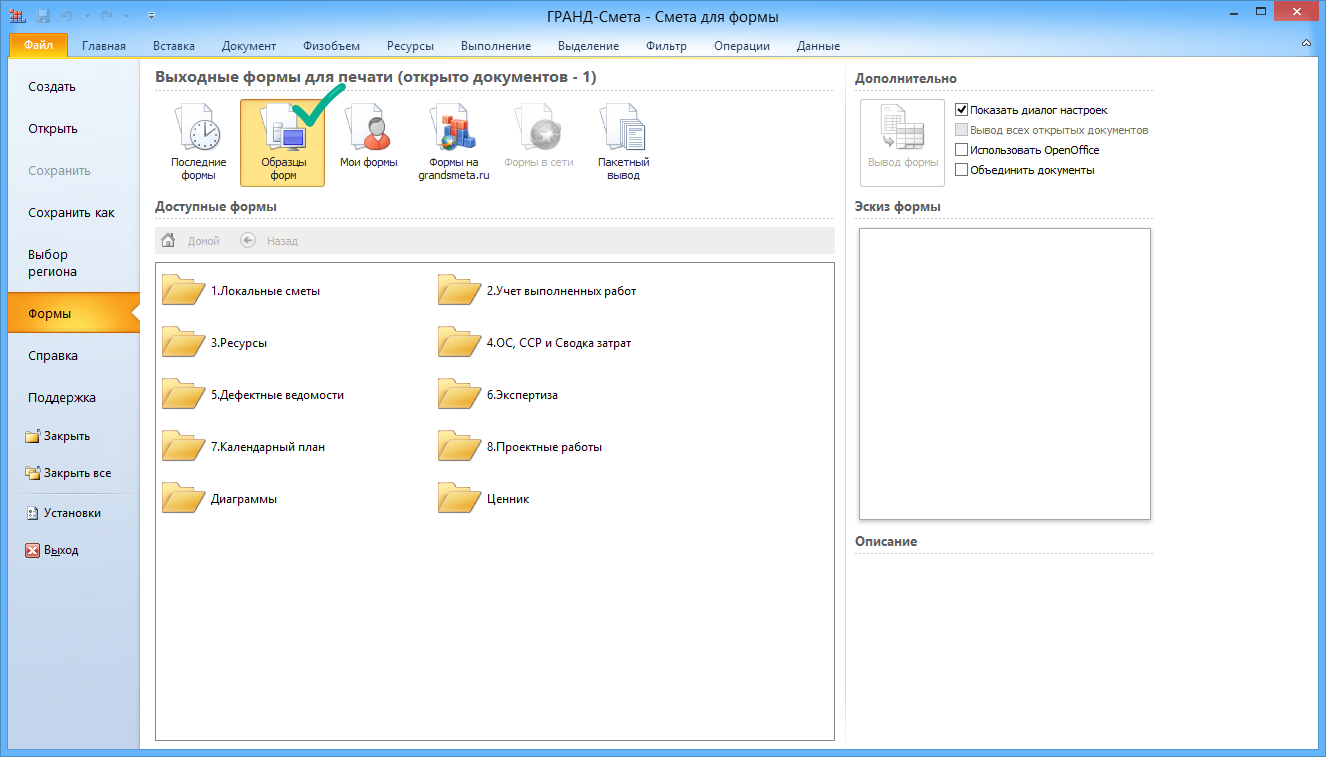 Выходные формы для печати, доступные через Интернет на grandsmeta.ru
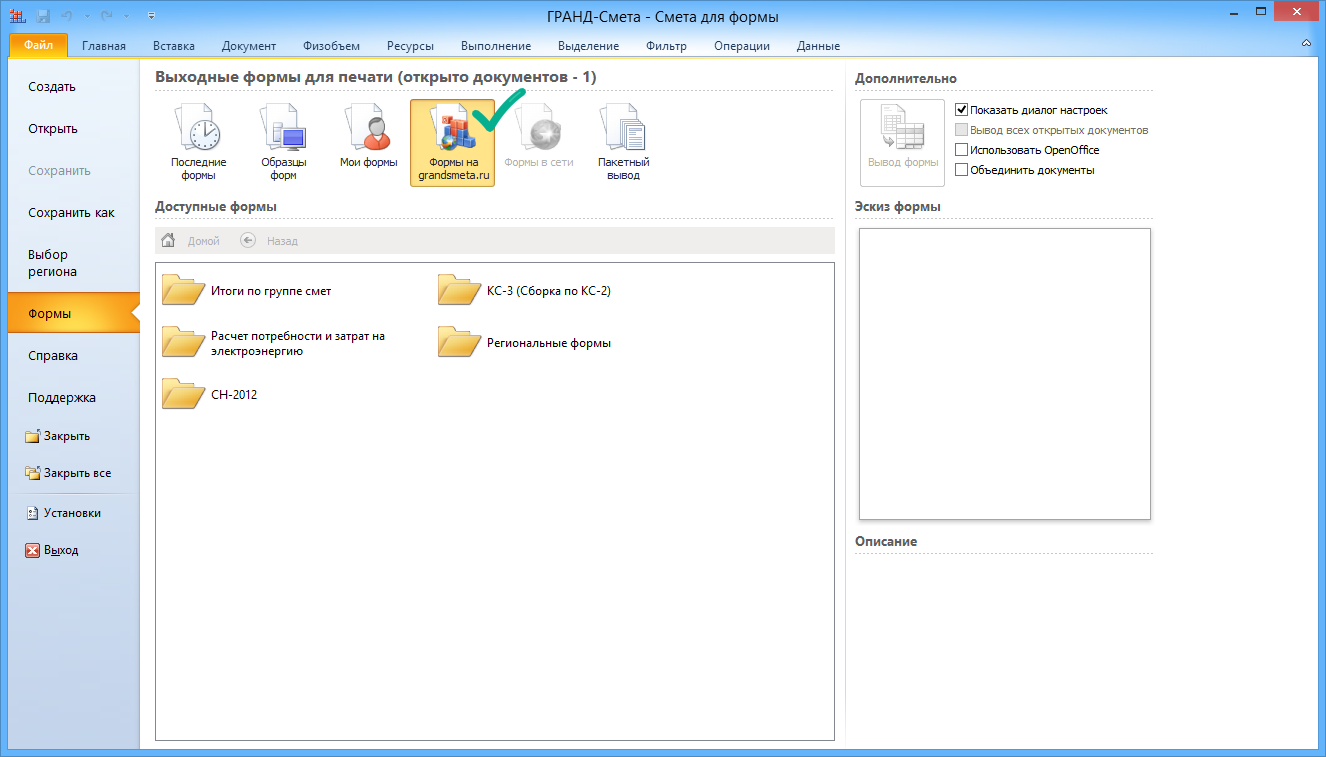 Возможность пакетного формирования выходных форм
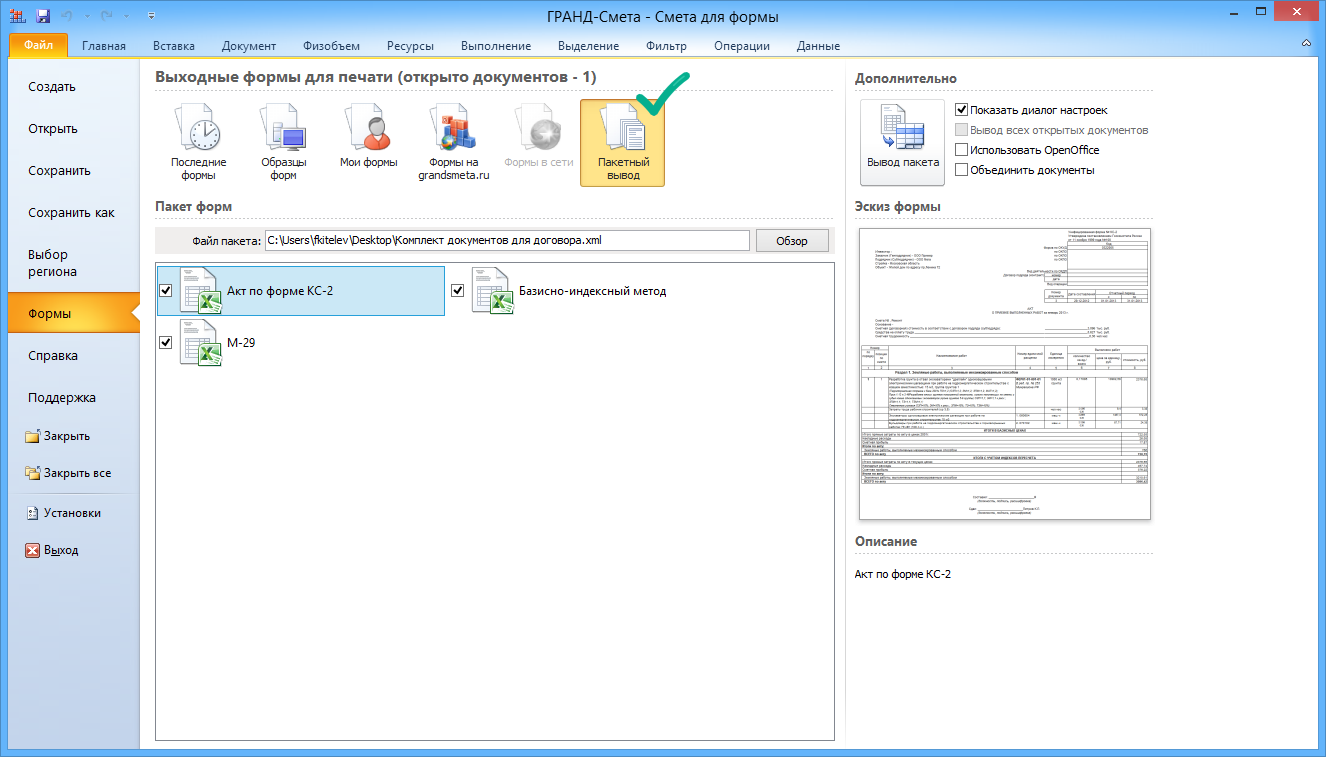 Возможность за один раз выпустить несколько выходных форм для документа, либо группы документов.
Выделение позиций в смете при помощи заливки (фоном).Возможность фильтрации по цвету фона.
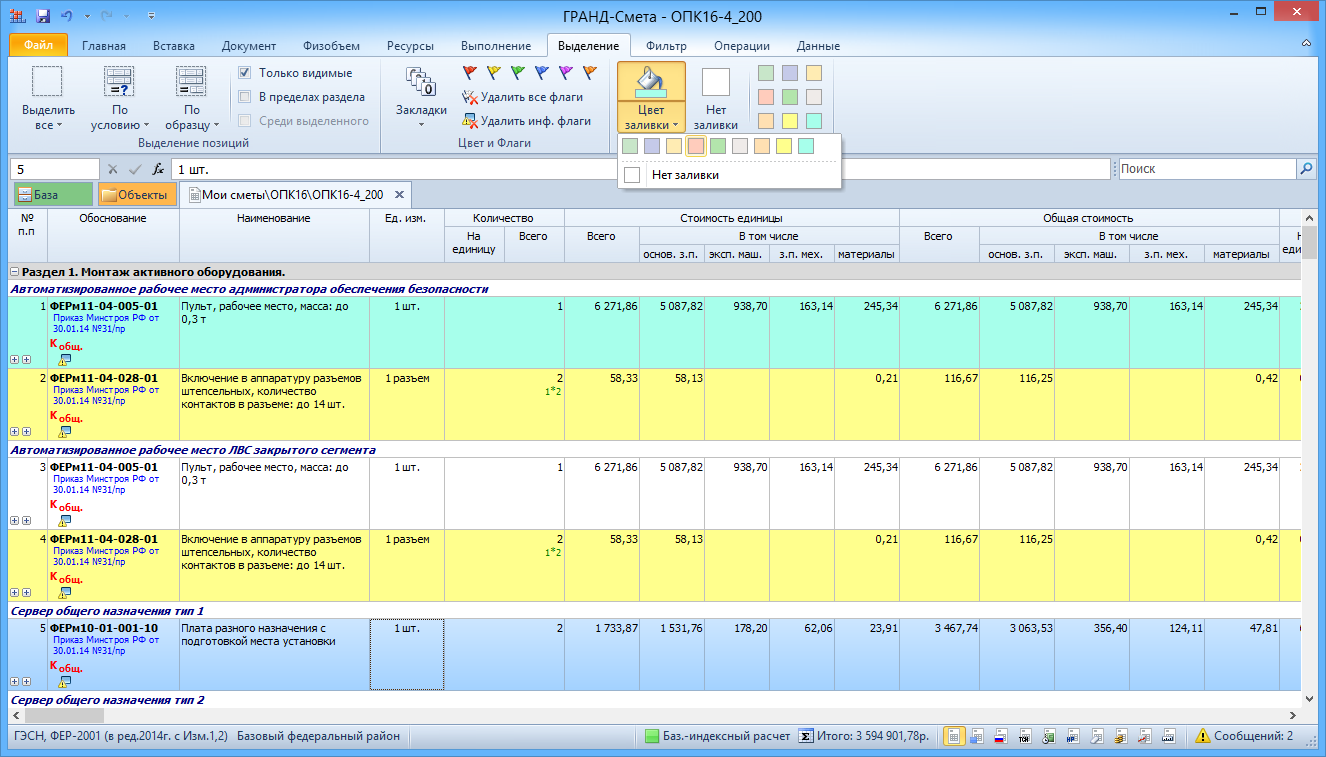 Возможность автоматически выделять позиции сметы
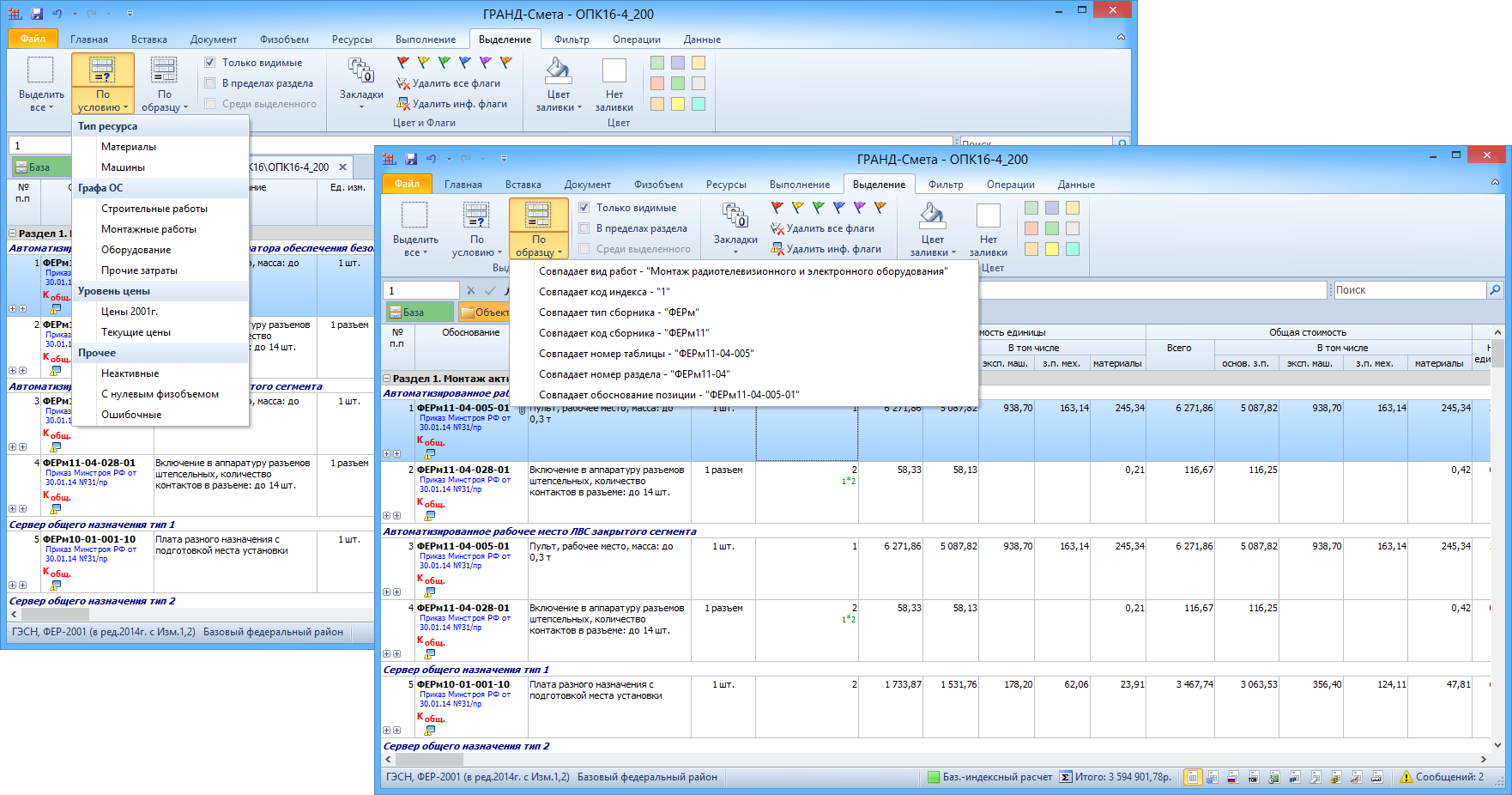 Выделение позиций по определённому условию
Выделение позиций «По образцу» 
После того как позиции были выделены, с ними можно сделать всё что угодно: удалить, переопределить вид работ, назначить индексы и т. п.
В актах выполненных работ имеется возможность фильтрации позиций (только с выполнением, с остатком, с перевыполнением)
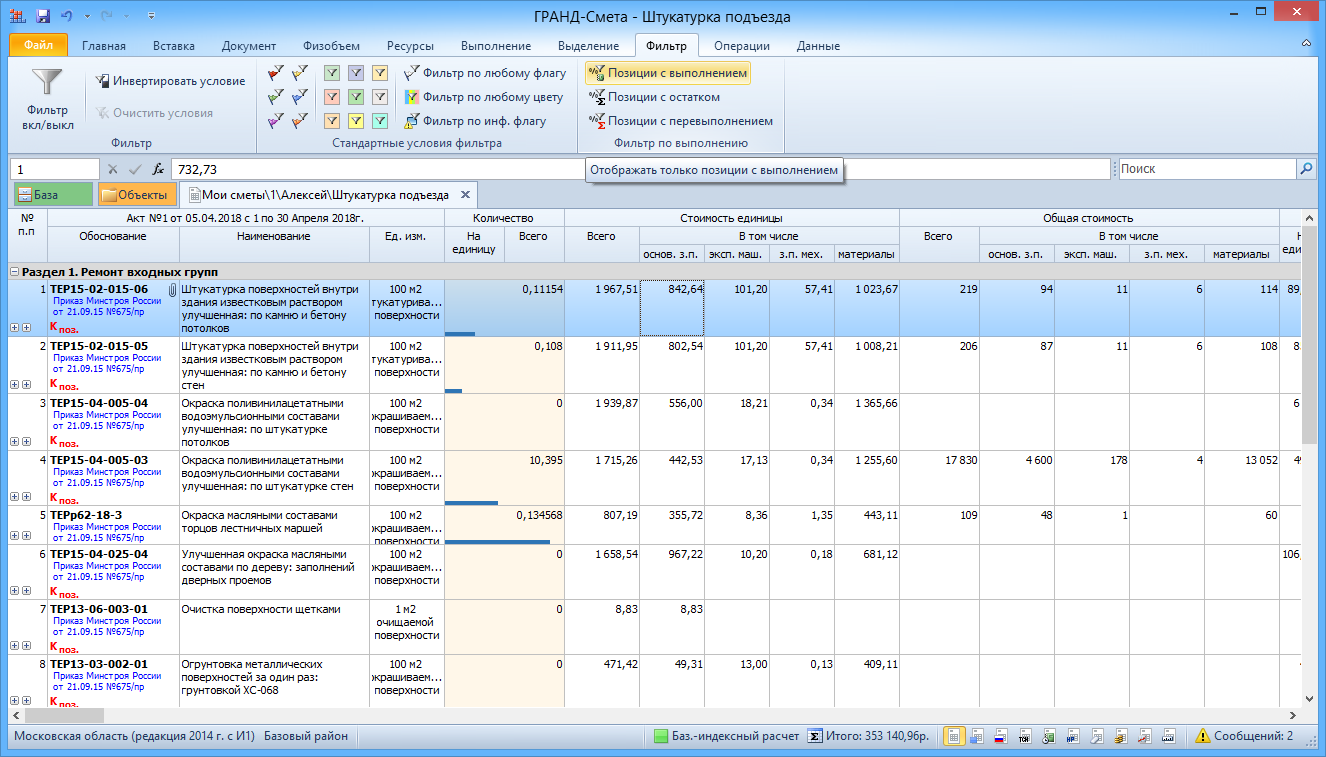 Формирование ведомости ресурсов по нескольким актам
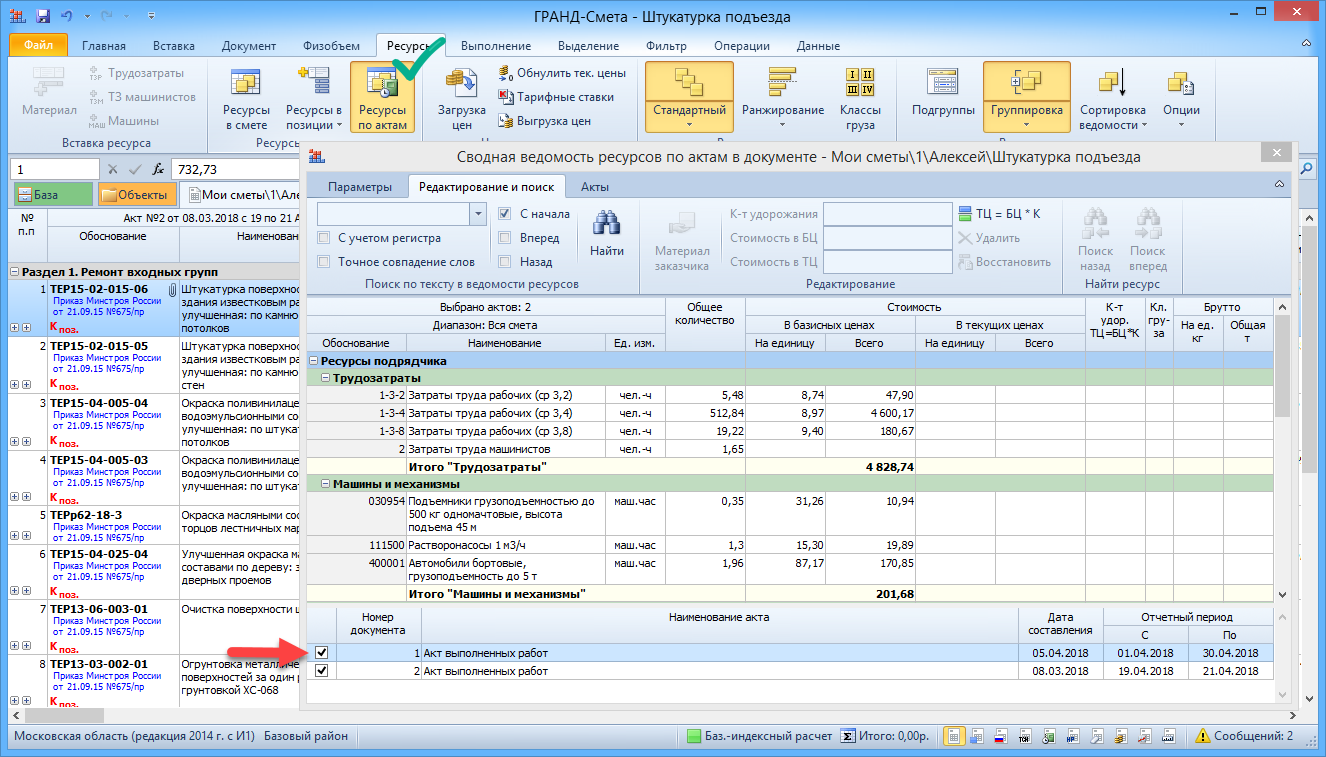 Формирование ведомости ресурсов на остаток выполненных работ
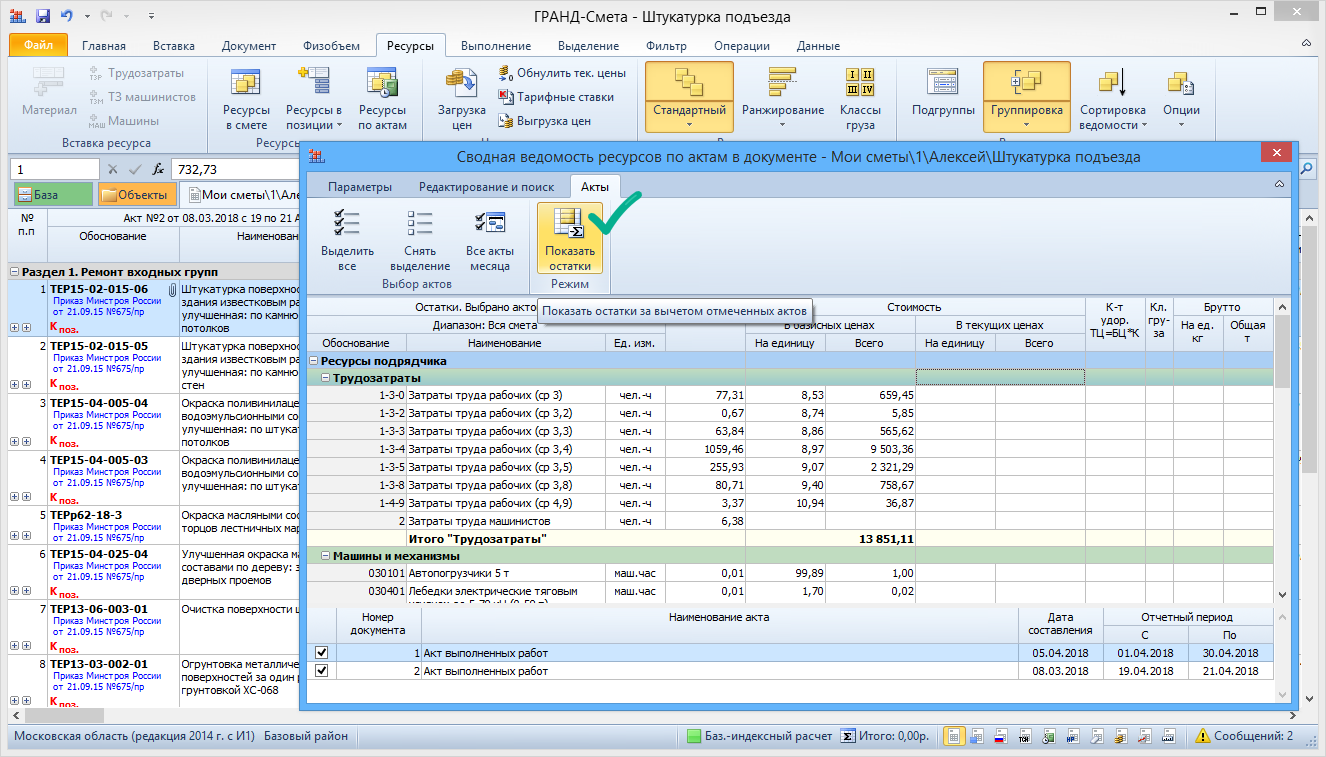 Возможность перемещать разделы внутри сметы
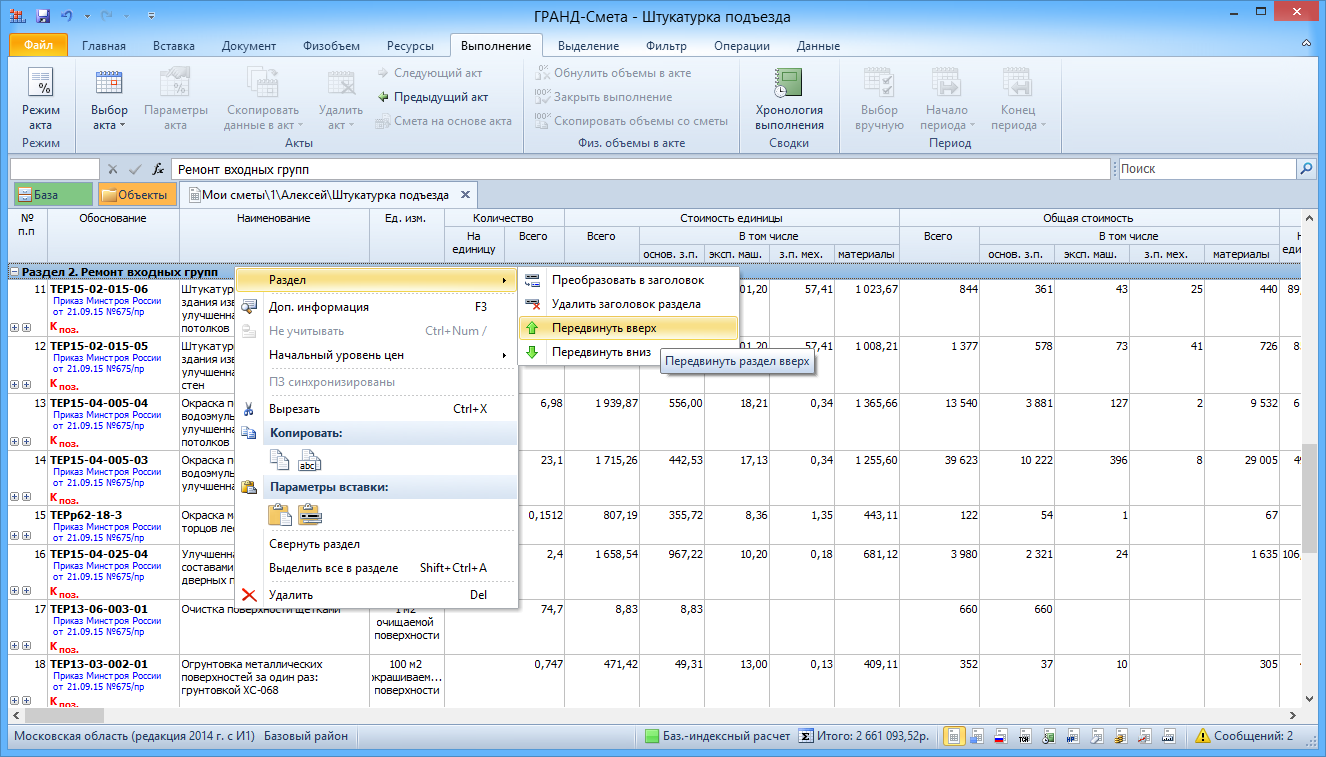 При работе в сетевом режиме можно выбирать, с каким источником нормативных баз работать: с локальным или с сетевым
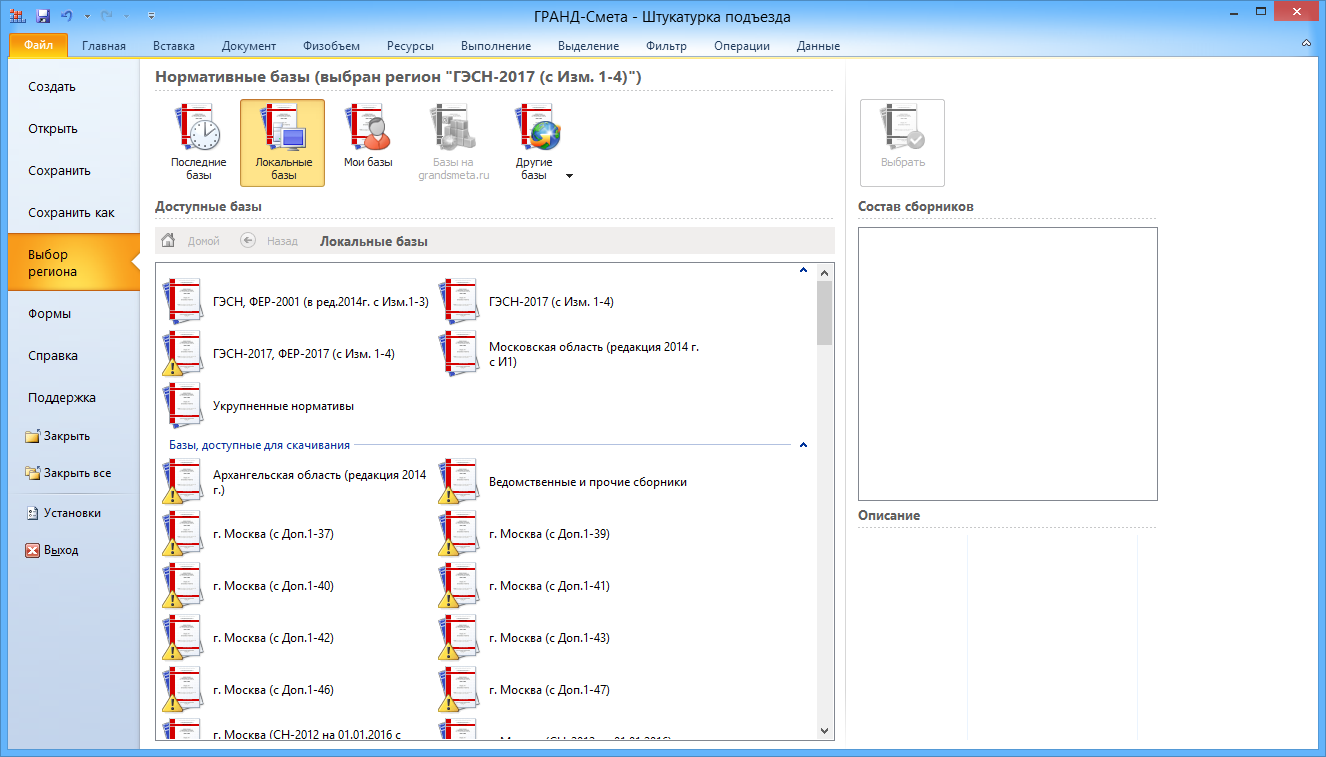 Отображение в базе смет не только файлов в формате программы, но и любых других файлов, зарегистрированных в ОС
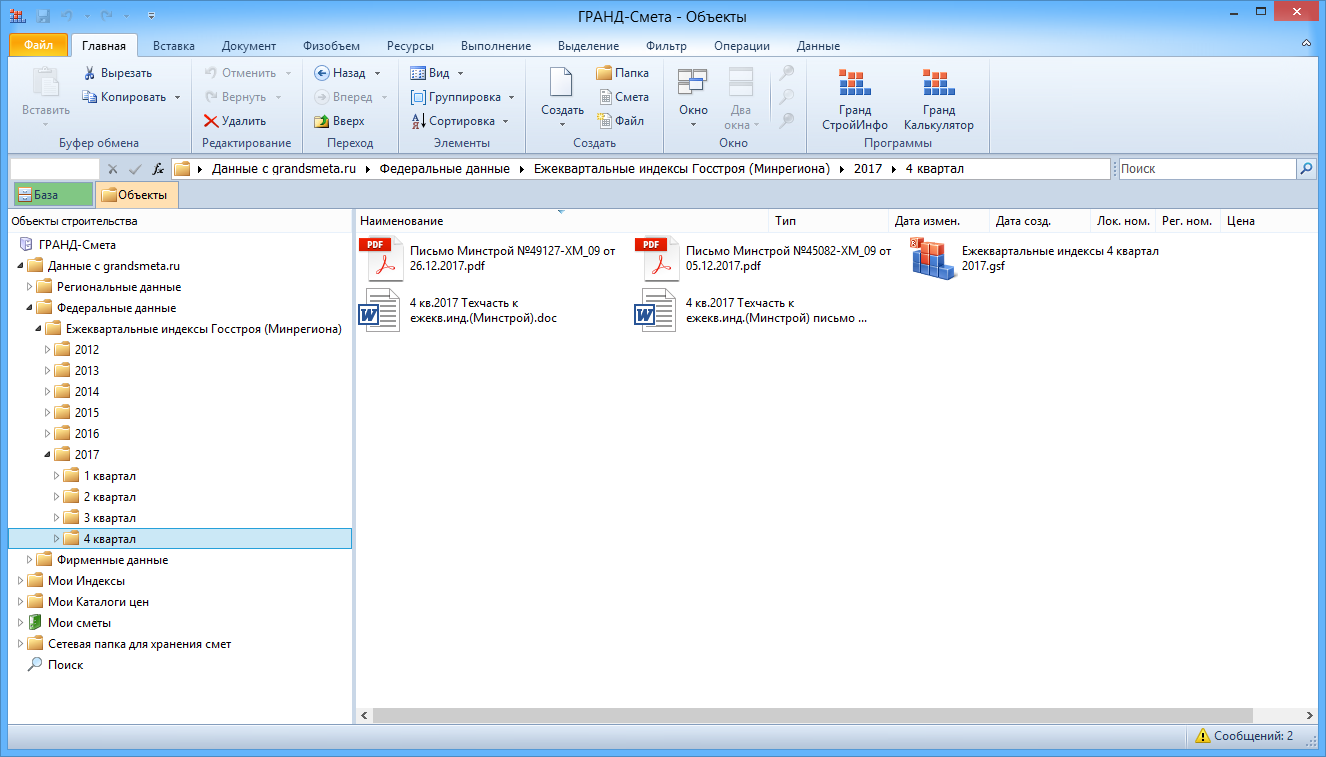 При пересчёте сметы можно указывать текст автозамены для изменения обоснования расценок в позициях сметы
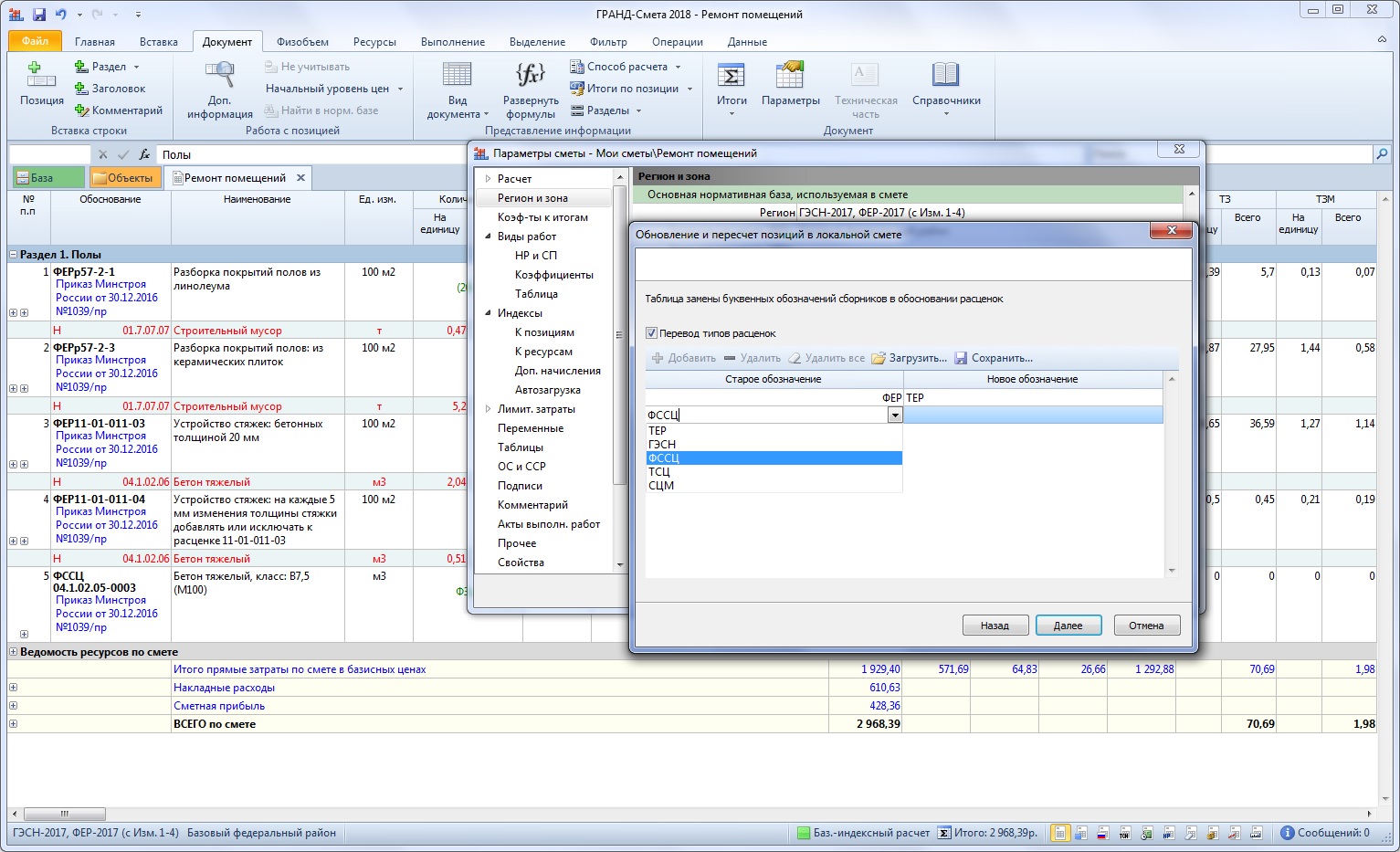 Для удобства работы стандартные типы расценок можно выбирать из выпадающего меню. 
Список замены можно корректировать вручную.
Возможность пересчитывать/обновлять выделенные позиции сметы
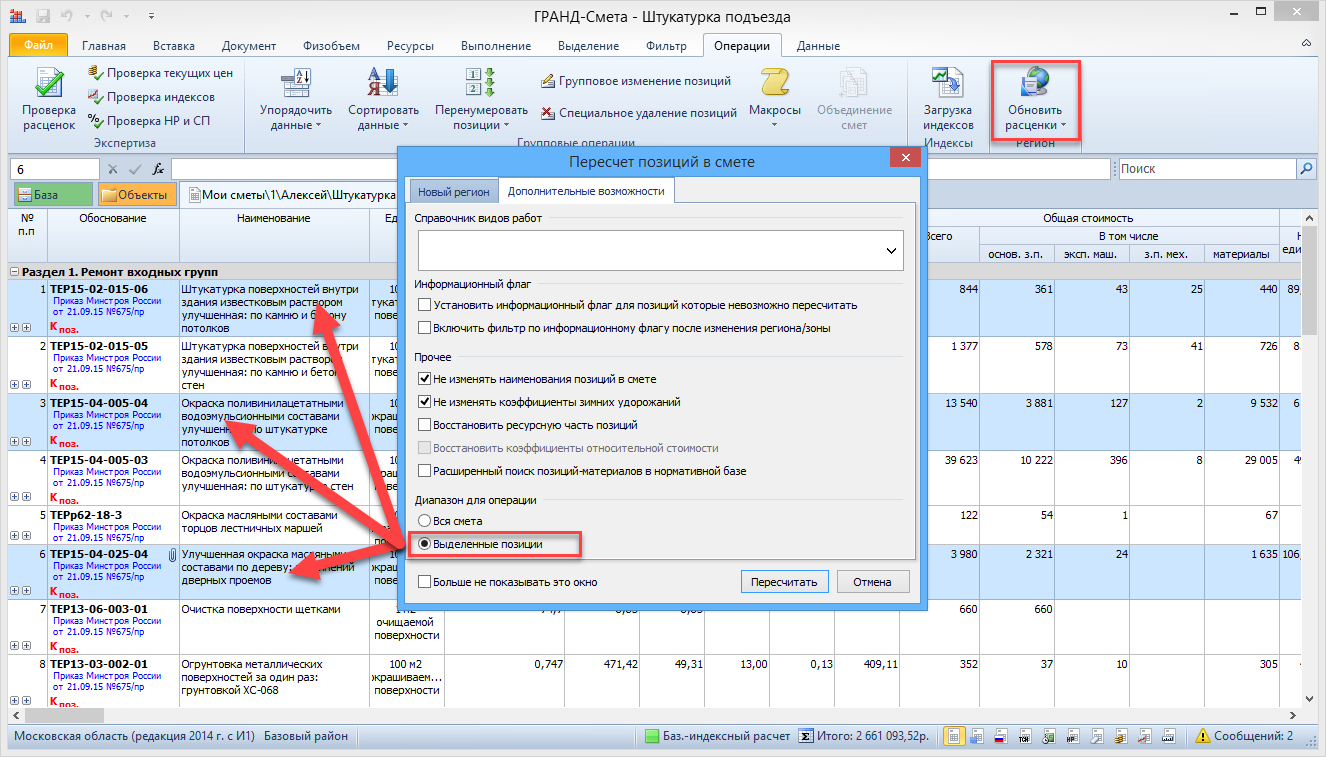 Операция пересчёта позиций в смете вынесена на Ленту. Теперь она работает для выделенных смет и папок.
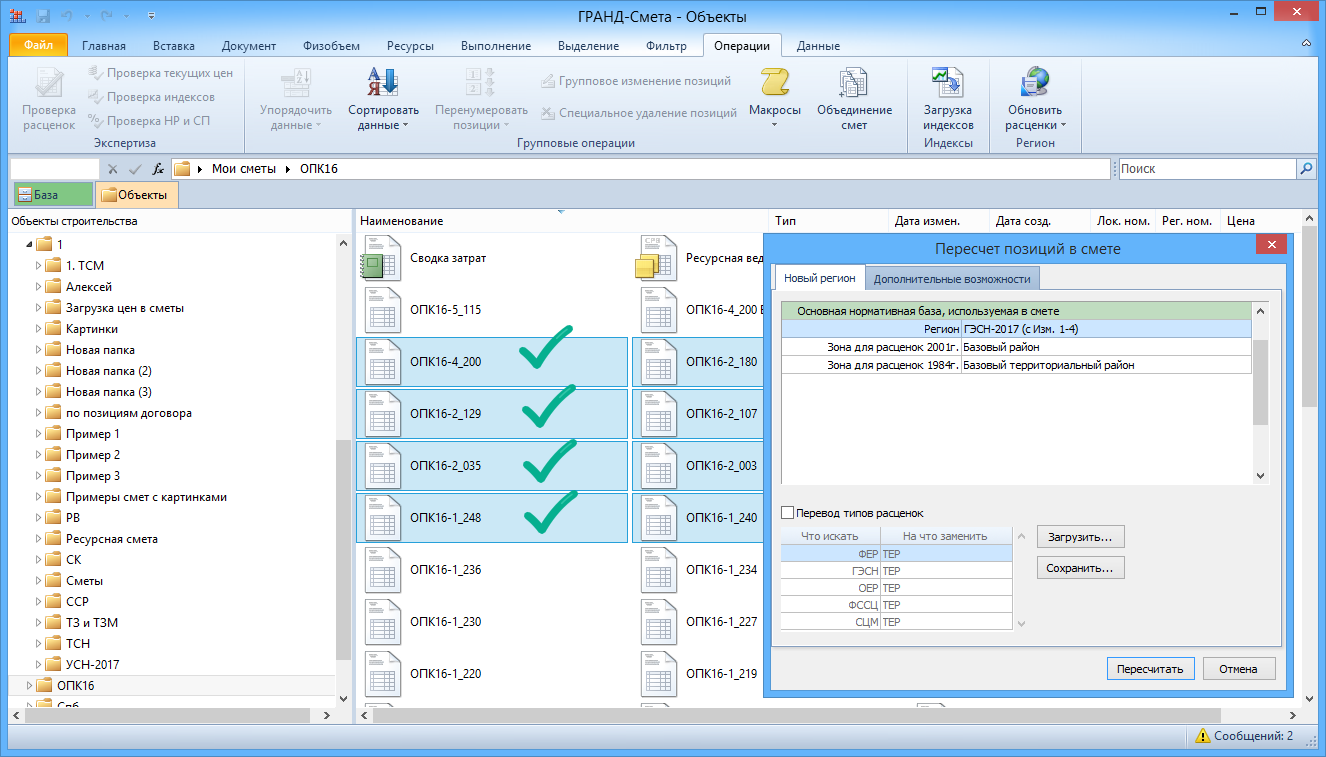 Возможность подключения непосредственно из ПК «ГРАНД-Смета» к серверу с ценниками и индексами
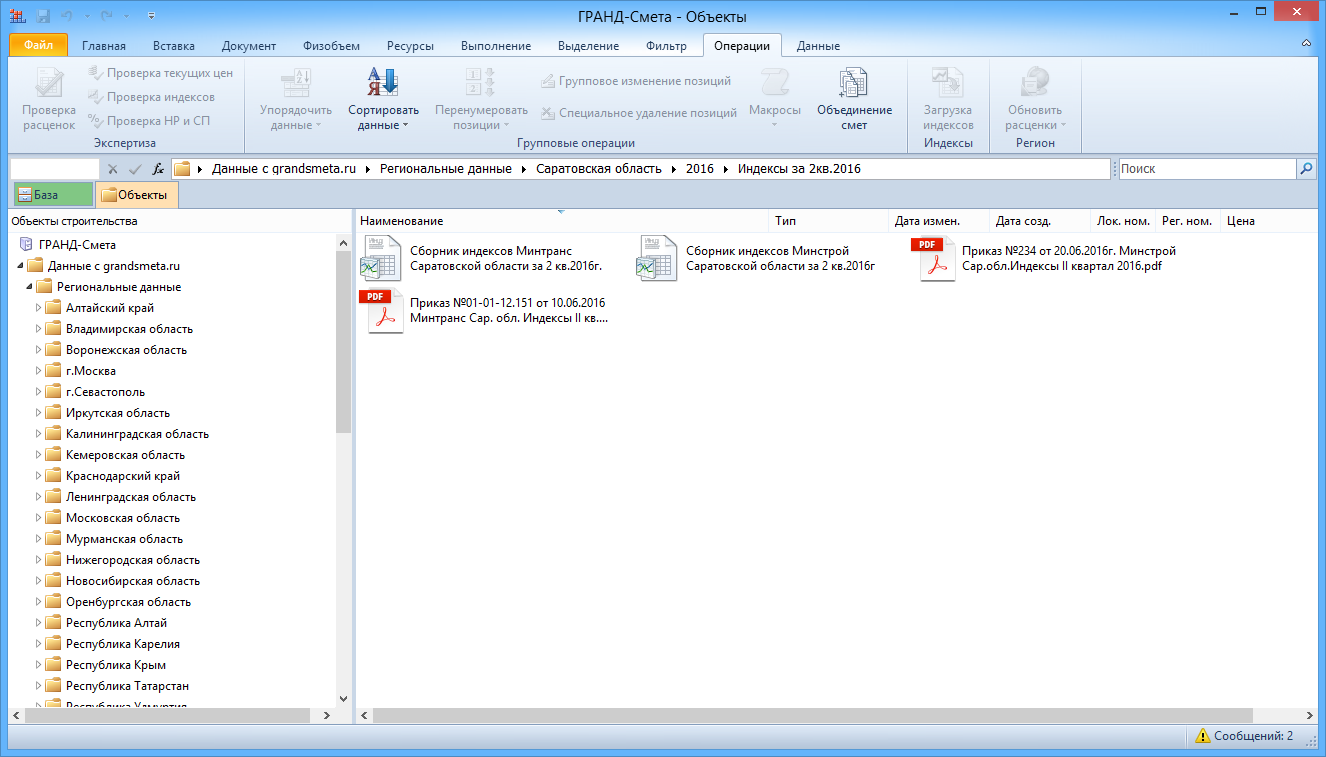 Реализована методика ресурсного ранжирования
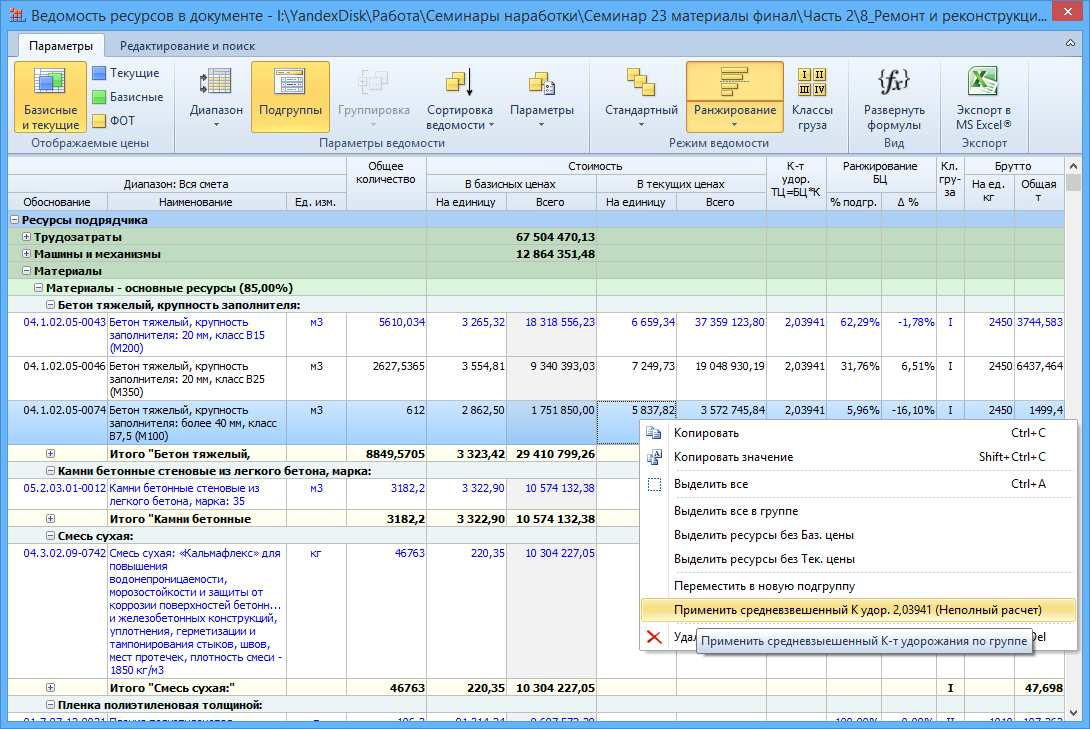 Составление смет на проектно-изыскательские работы
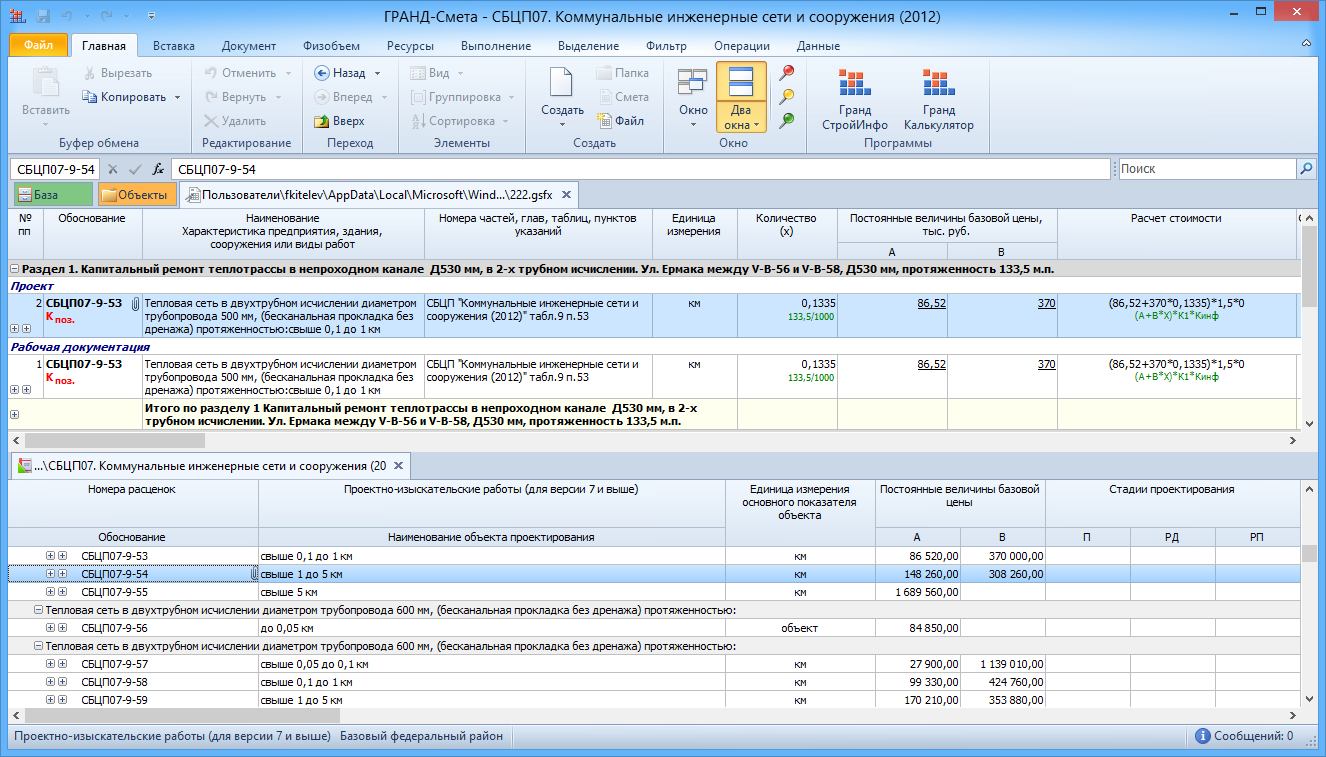 Для позиций в смете добавлена возможность указывать гиперссылки на любые внешние источники с данными
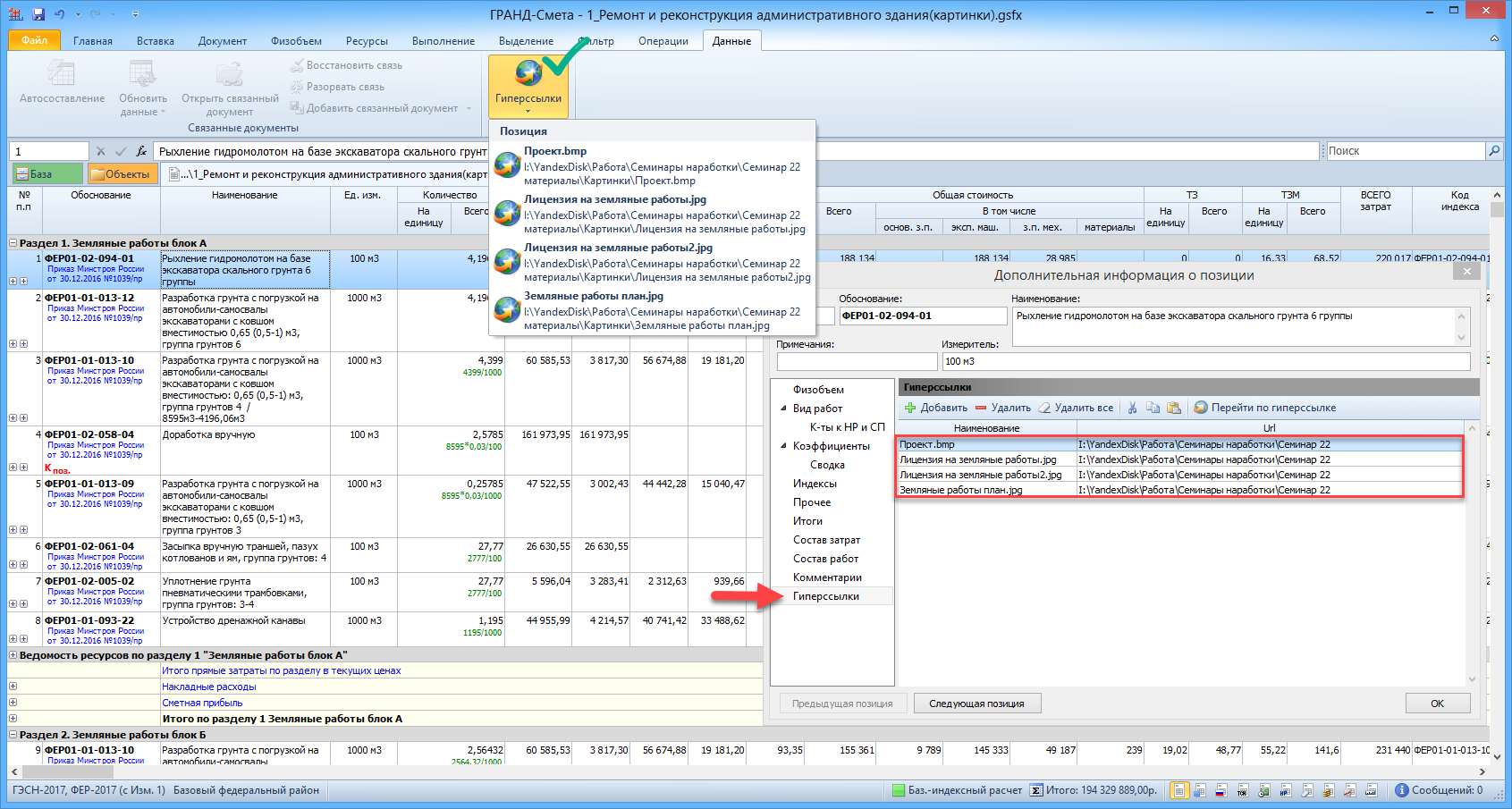 Можно указать ссылку на информацию о фактической цене материала (например, сайт поставщика).
Можно указать ссылки на чертежи, листы в этих чертежах, составленные с использованием соответствующих систем.
При вводе формул можно при помощи указателя мыши ссылаться на другие ячейки
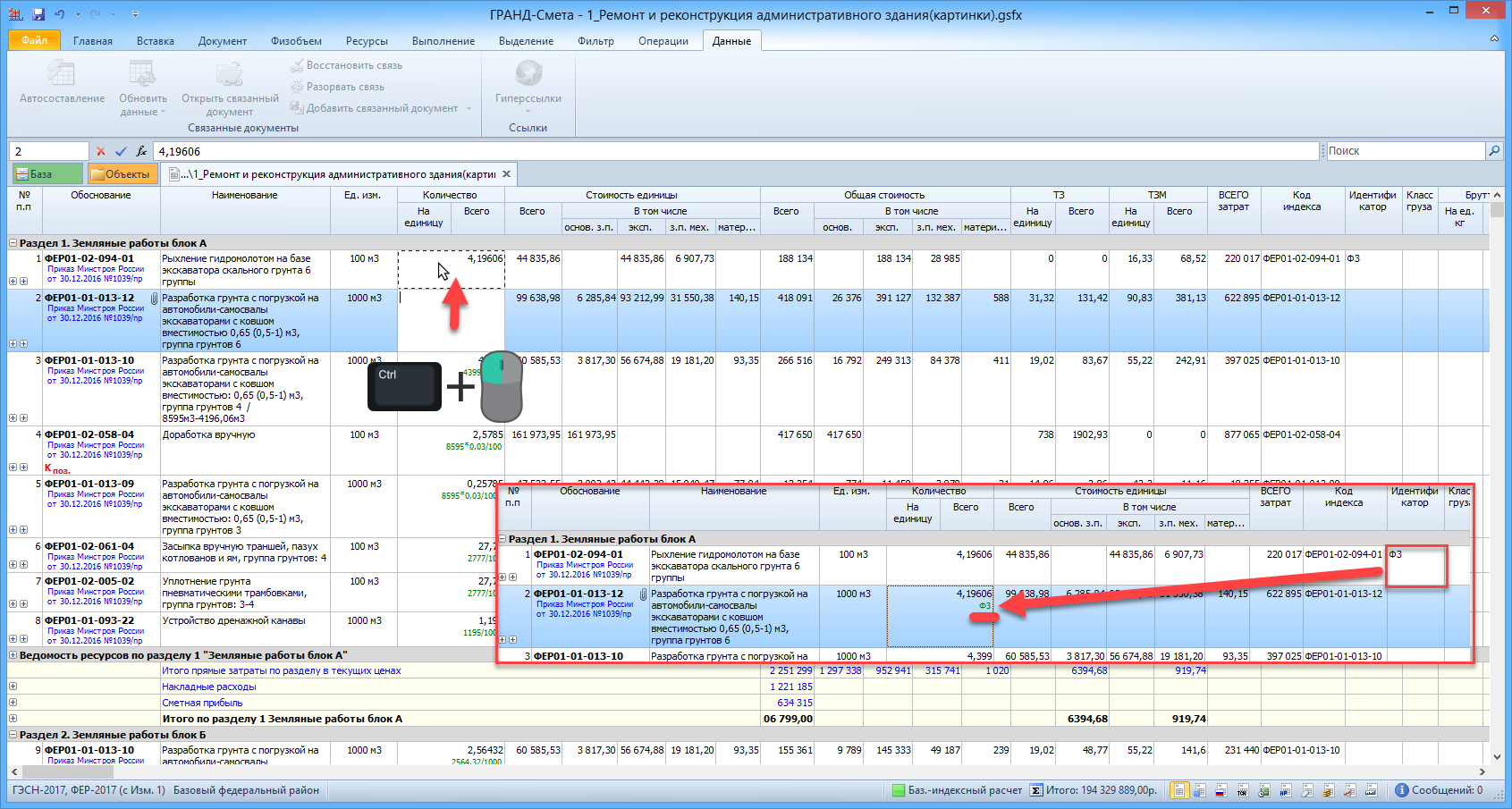 Составление ведомости объёмов работ
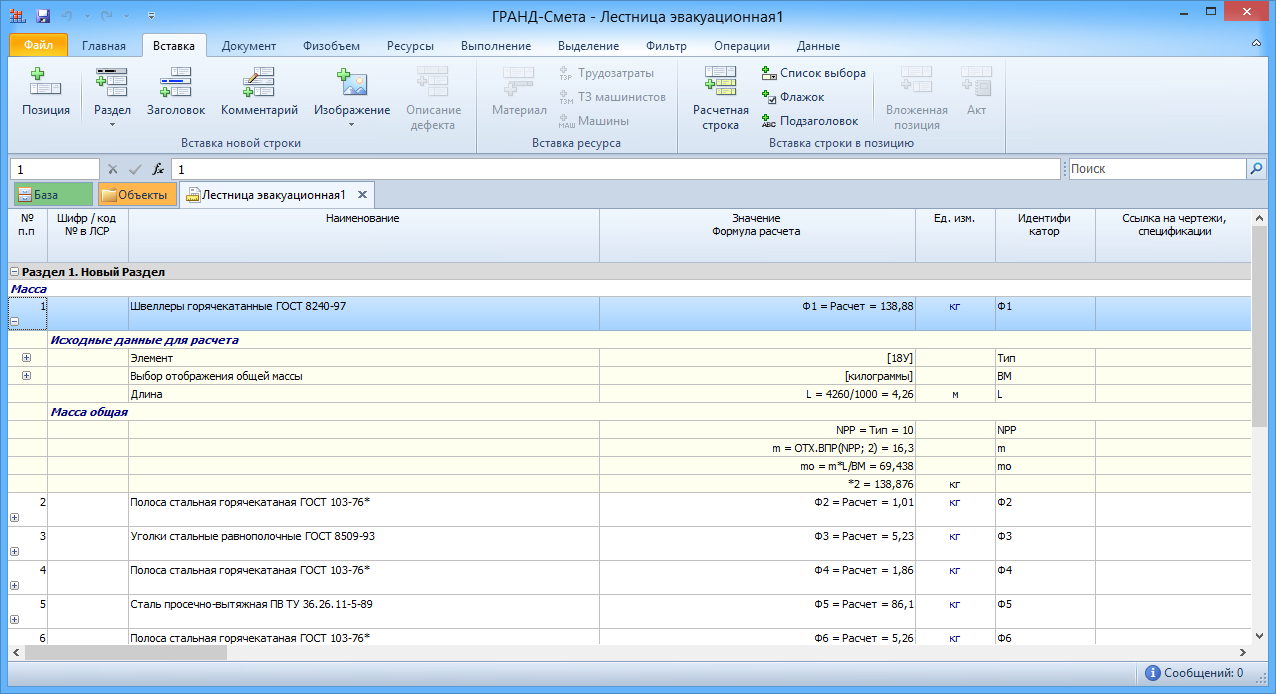 Ведомость объёмов работ составляется по чертежам и другим проектным материалам, она состоит из краткого описания работ и формул подсчёта их количества.
Расчёт объёмов работ в специальной утилите «ГРАНД-Калькулятор»
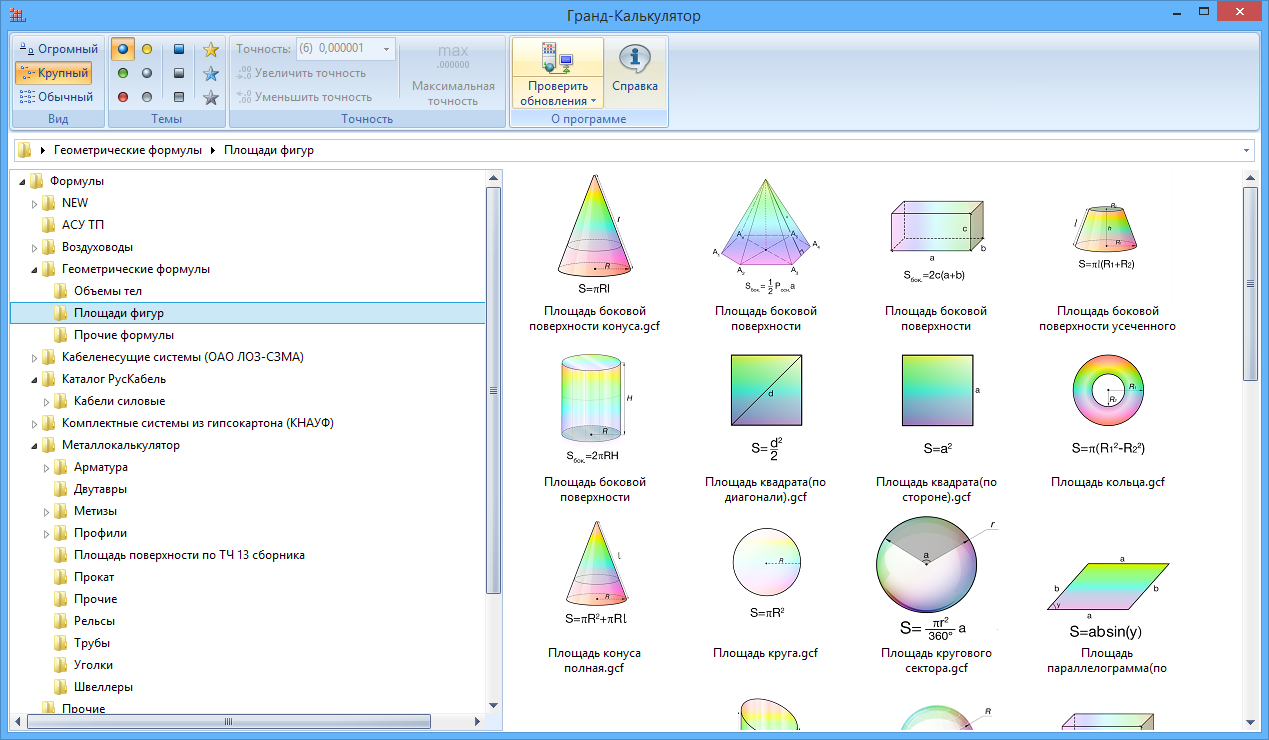 База данных программы «Гранд-Калькулятор» состоит из расчётов, которые сгруппированы по папкам в зависимости от их назначения. Количество расчётов - более 500.
Результаты расчёта копируются из «ГРАНД-Калькулятора» в локальную смету
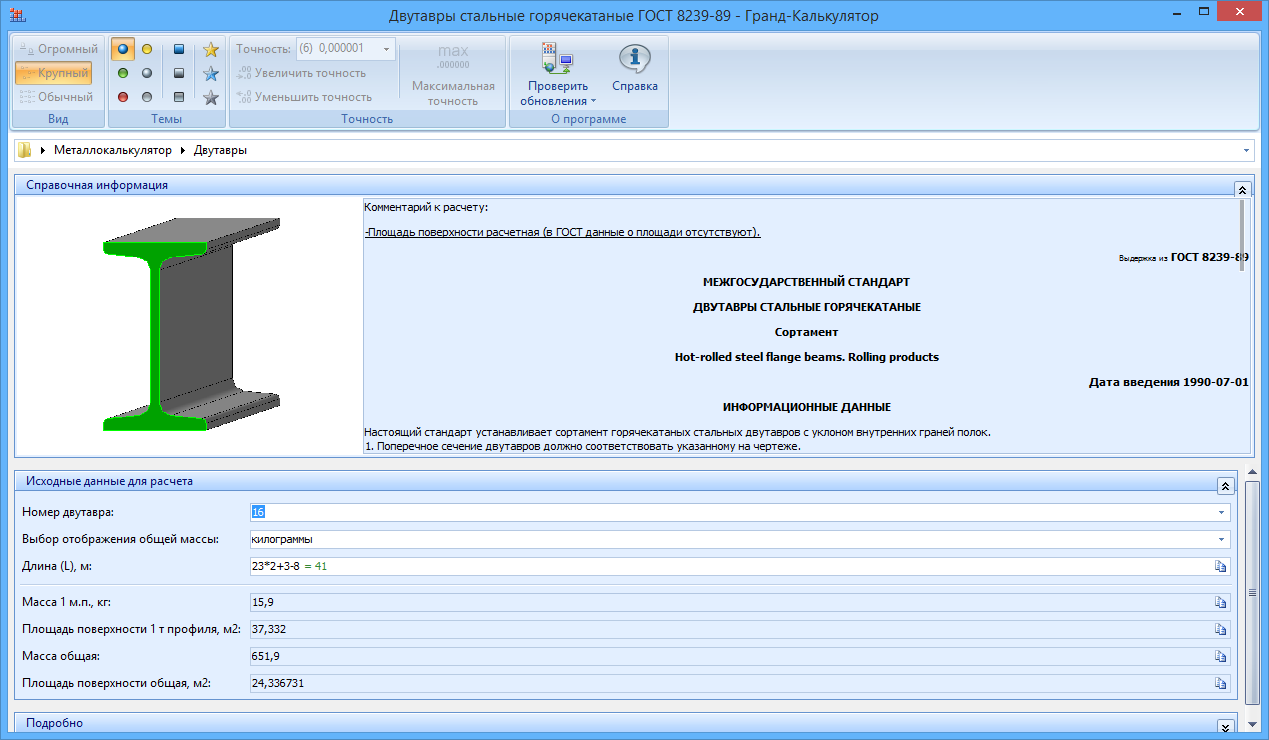 Многофункциональный поиск в нормативной базе
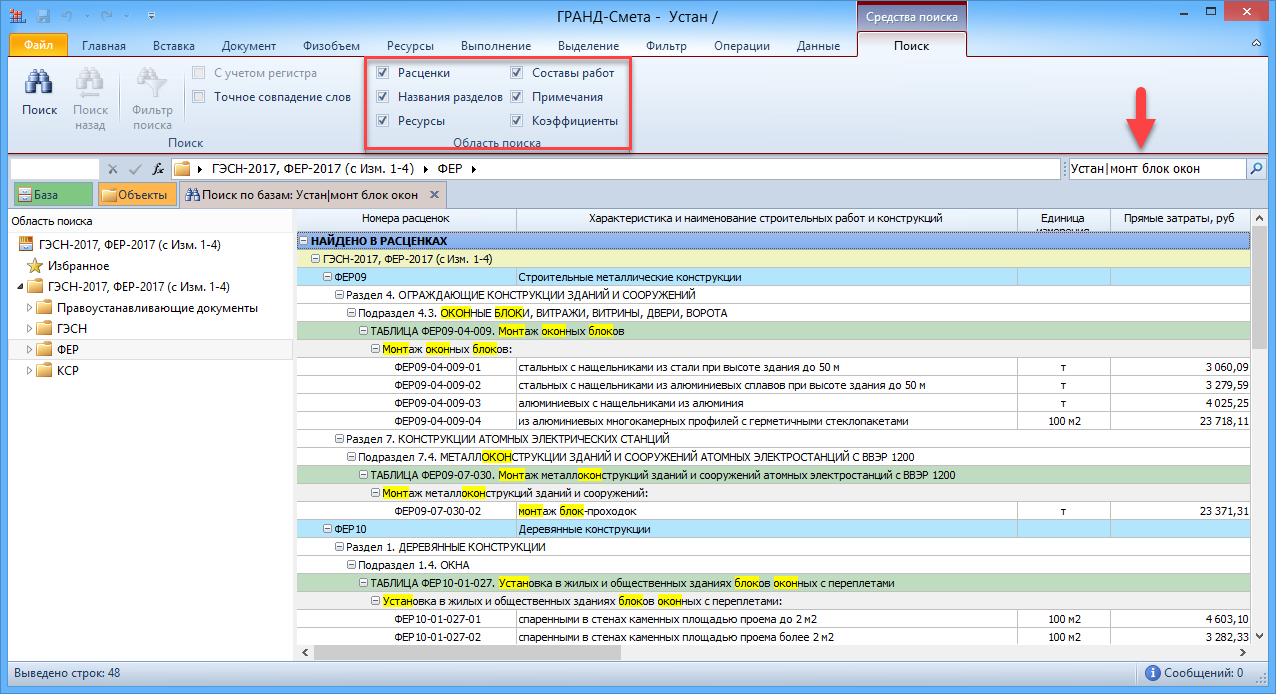 В результатах поиска показываются прямые затраты по расценке. 
Любую найденную расценку можно добавить в смету сразу из закладки с результатами поиска
Поиск в документе с возможностью его последующей фильтрации по результатам поиска
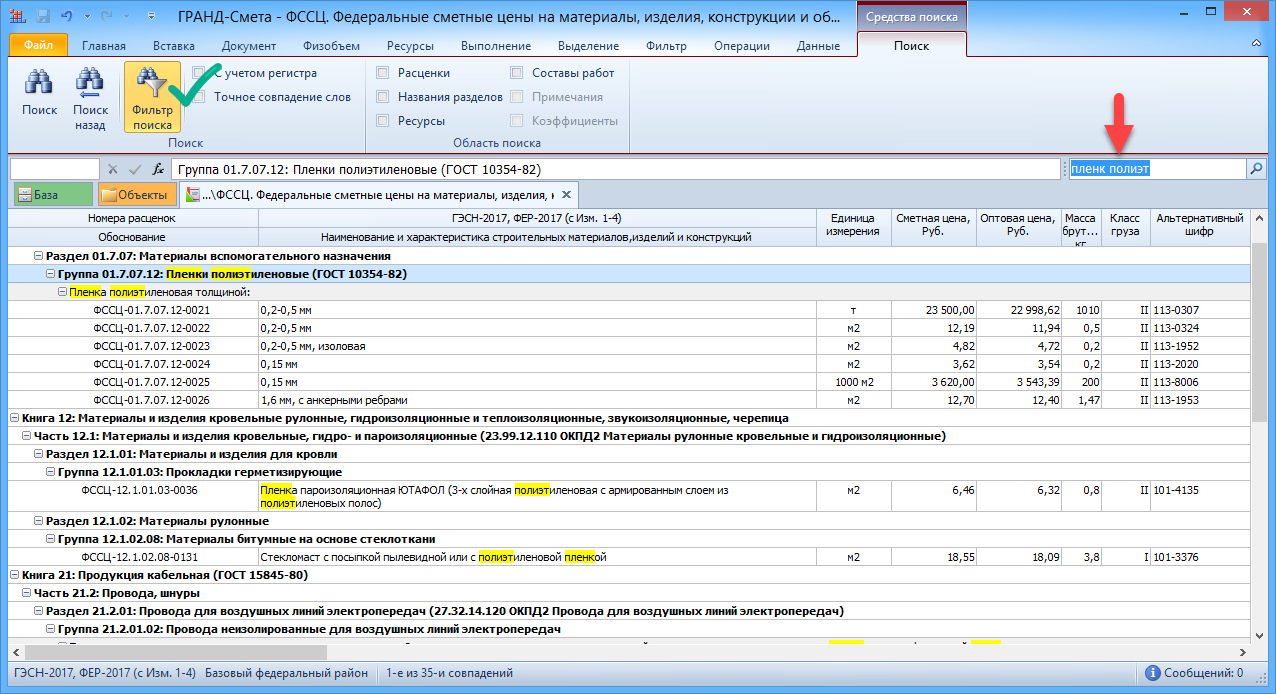 При включённой опции Фильтр поиска в документе отображаются только те позиции, которые удовлетворяют условиям поиска.
Возможность сравнения двух смет (выявляются различия в расценках, ресурсах, физобъёмах, применённых коэффициентах)
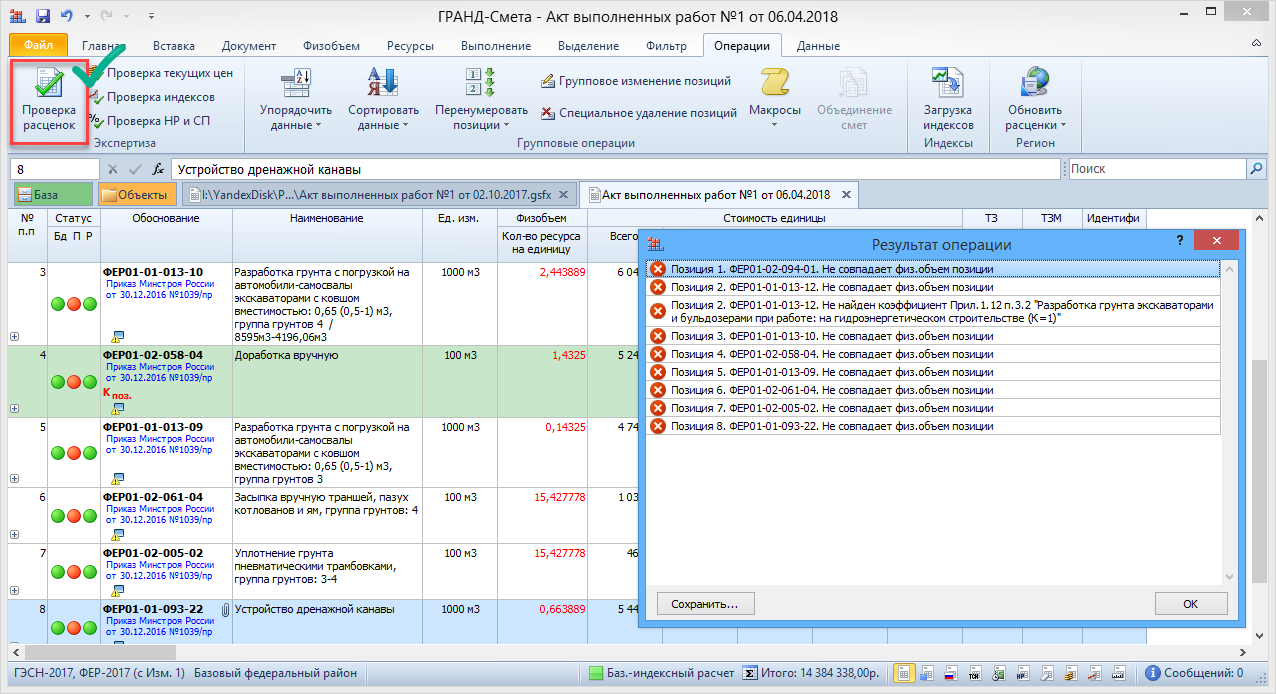 В ходе выполнения данной операции программа для каждой позиции текущей сметы ищет в эталонной смете позицию с таким же номером и сравнивает отмеченные элементы двух позиций.
Возможность установить пароль для открытия сметы (с полным доступом, либо с блокировкой отдельных операций при работе со сметой)
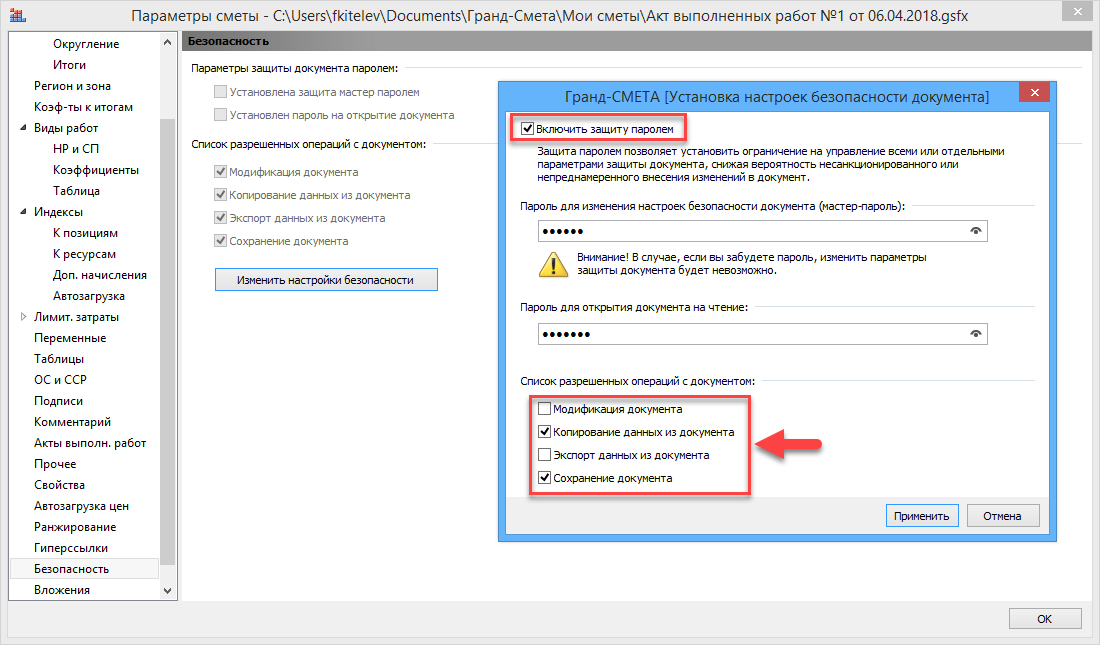 Сводка затрат, форма КС-3
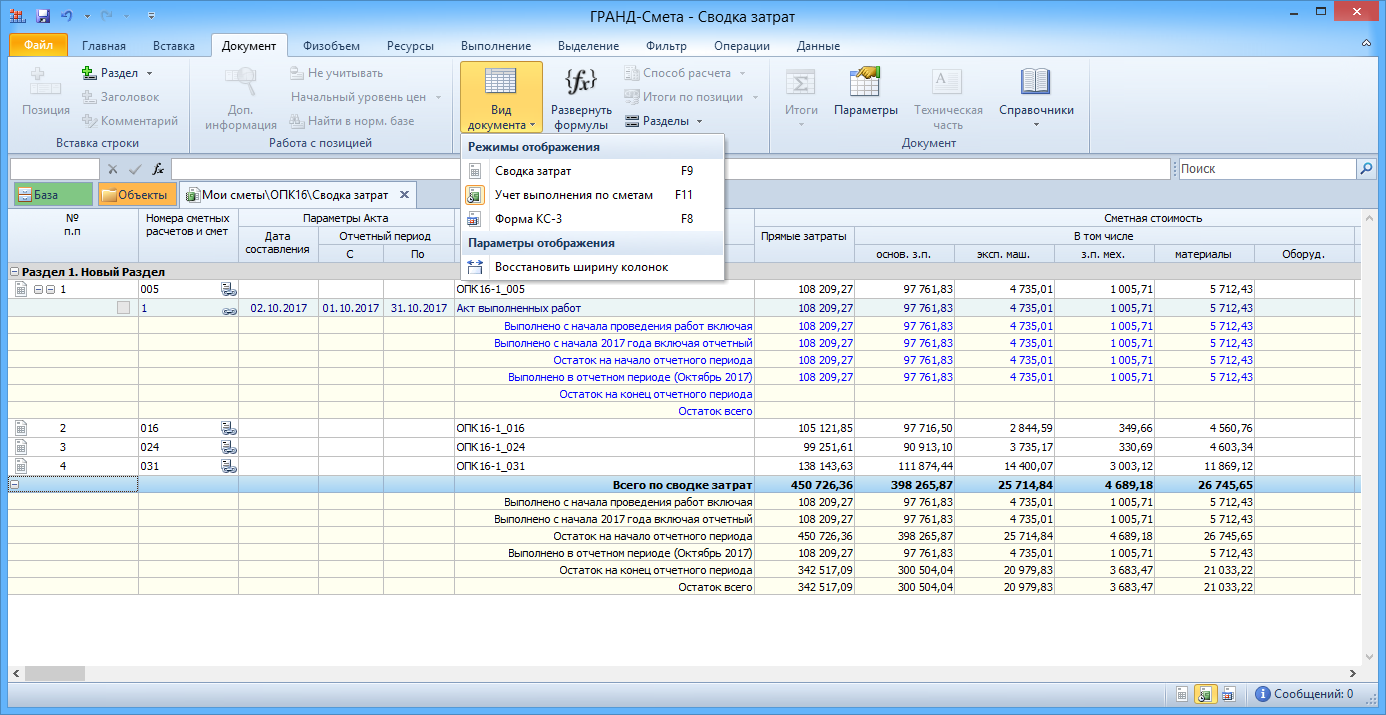 Документ Сводка затрат предназначен для расчёта общей стоимости по неограниченному количеству смет и актов выполненных работ. При этом подсчёт общей стоимости производится в том числе и по элементам затрат.
Новый документ - Транспортная калькуляция
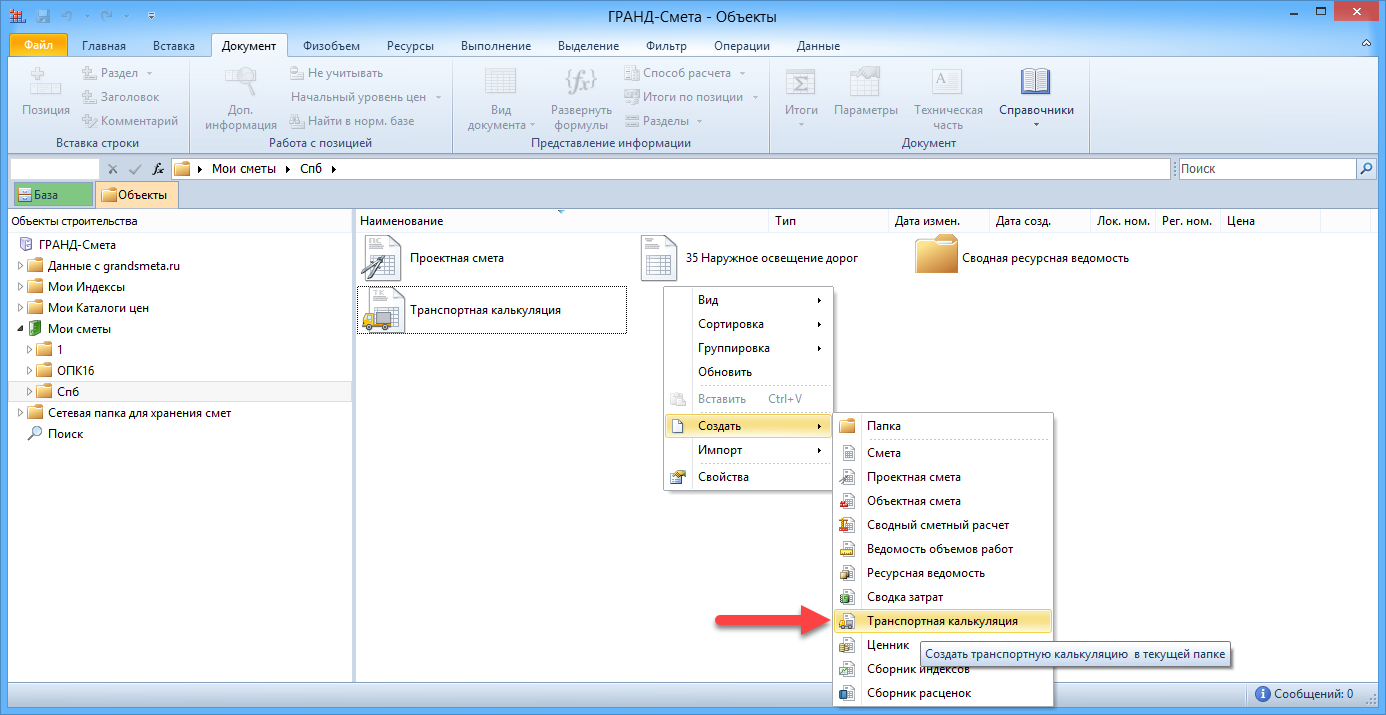 Новый документ - Транспортная калькуляция
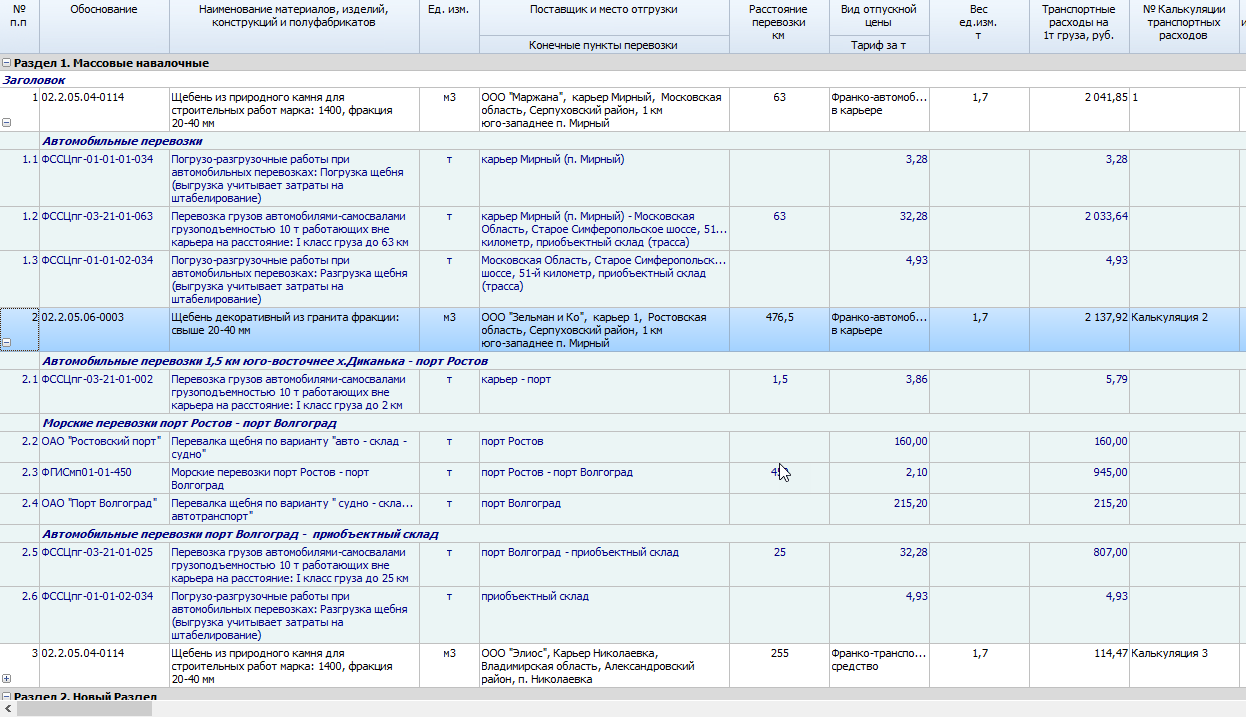 Стоимость ресурсов, рассчитанная в Транспортной калькуляции, в дальнейшем может быть загружена в локальные сметы и сводные ведомости ресурсов.
В транспортную калькуляцию могут быть загружены данные о материалах из локальной сметы, либо сводной ведомости ресурсов.
Добавлена возможность прикрепления к смете различных файлов в виде вложений
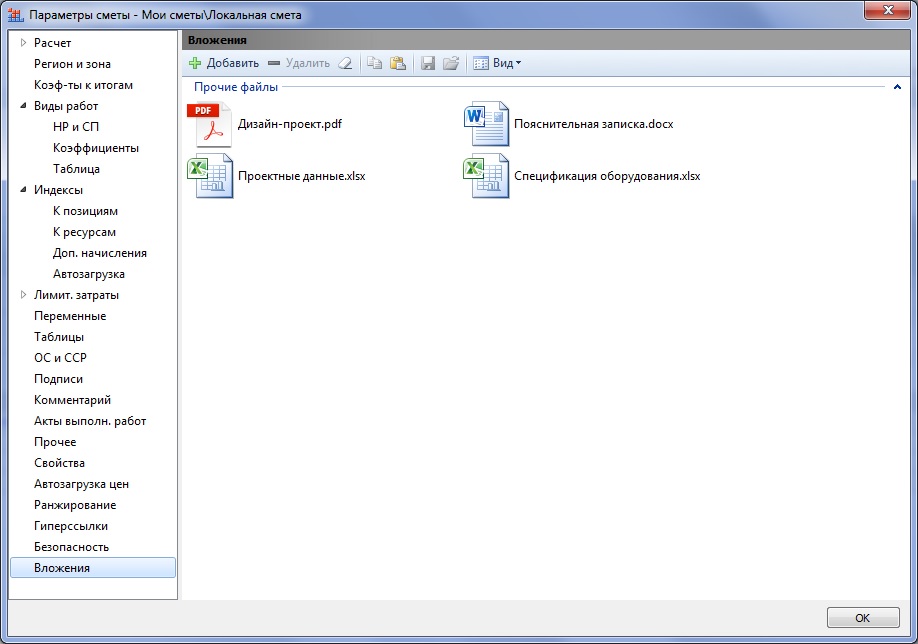 Новый способ настройки определения величины НР и СП в локальной смете (виды работ, нормы НР и СП, коэффициенты к нормам НР и СП)
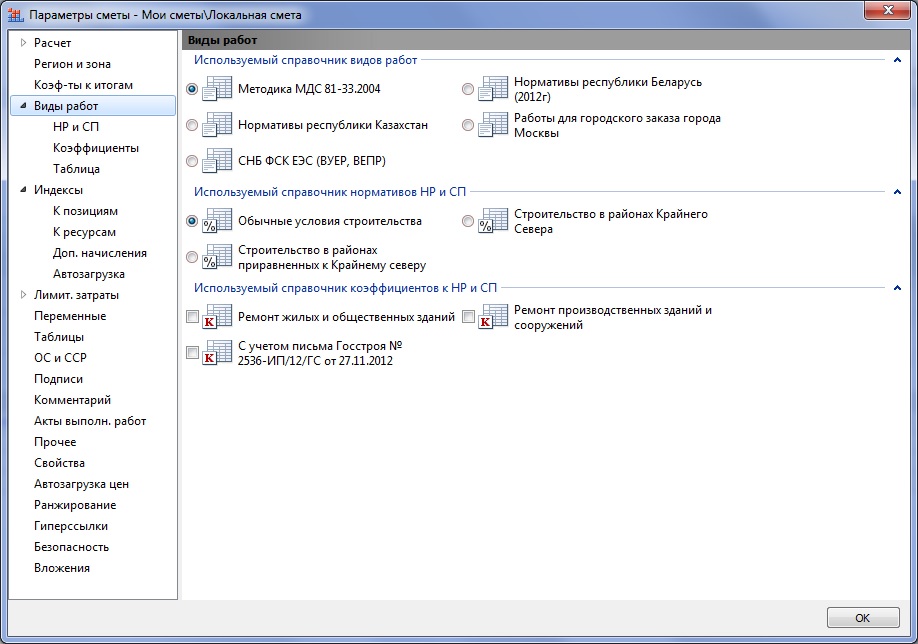 Прямая печать выходных документов без использования каких-либо внешних программ (Excel и т. п.).
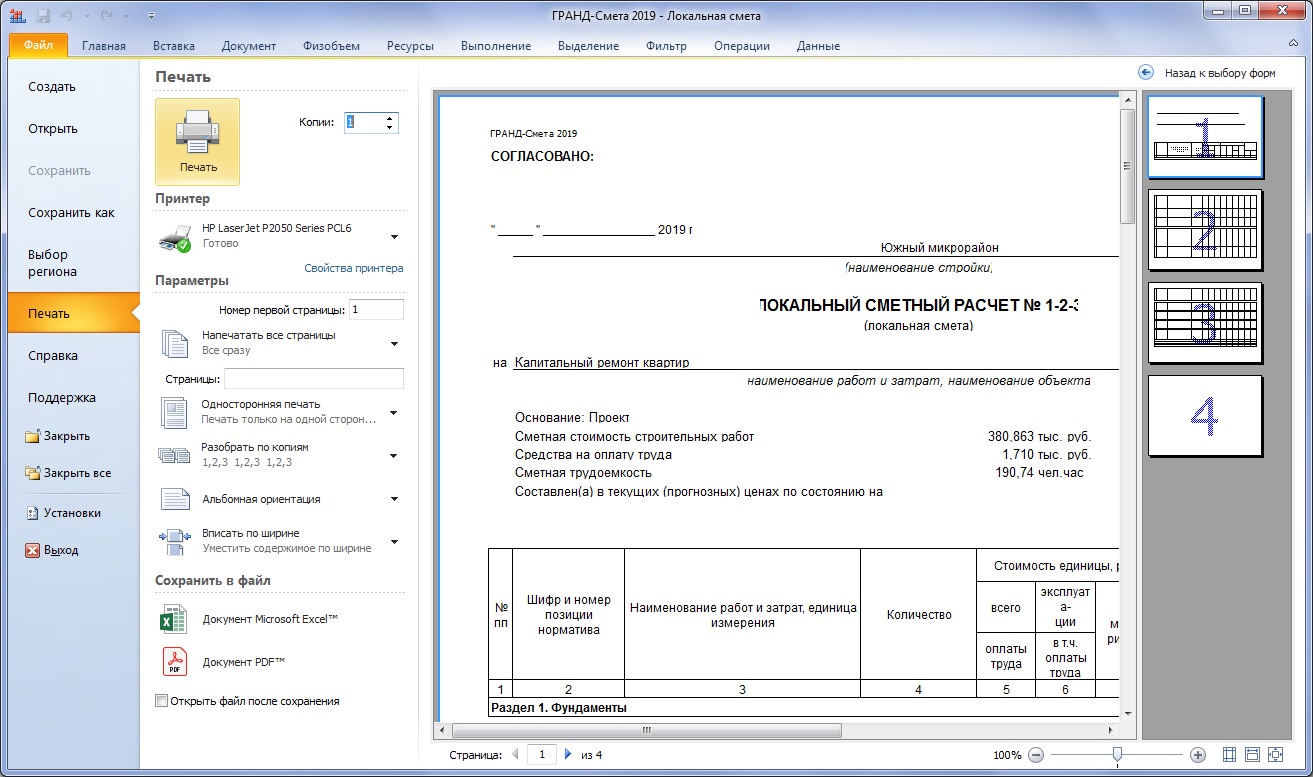 Замена ресурсов в позициях локальной сметы при помощи таблицы замены ресурсов
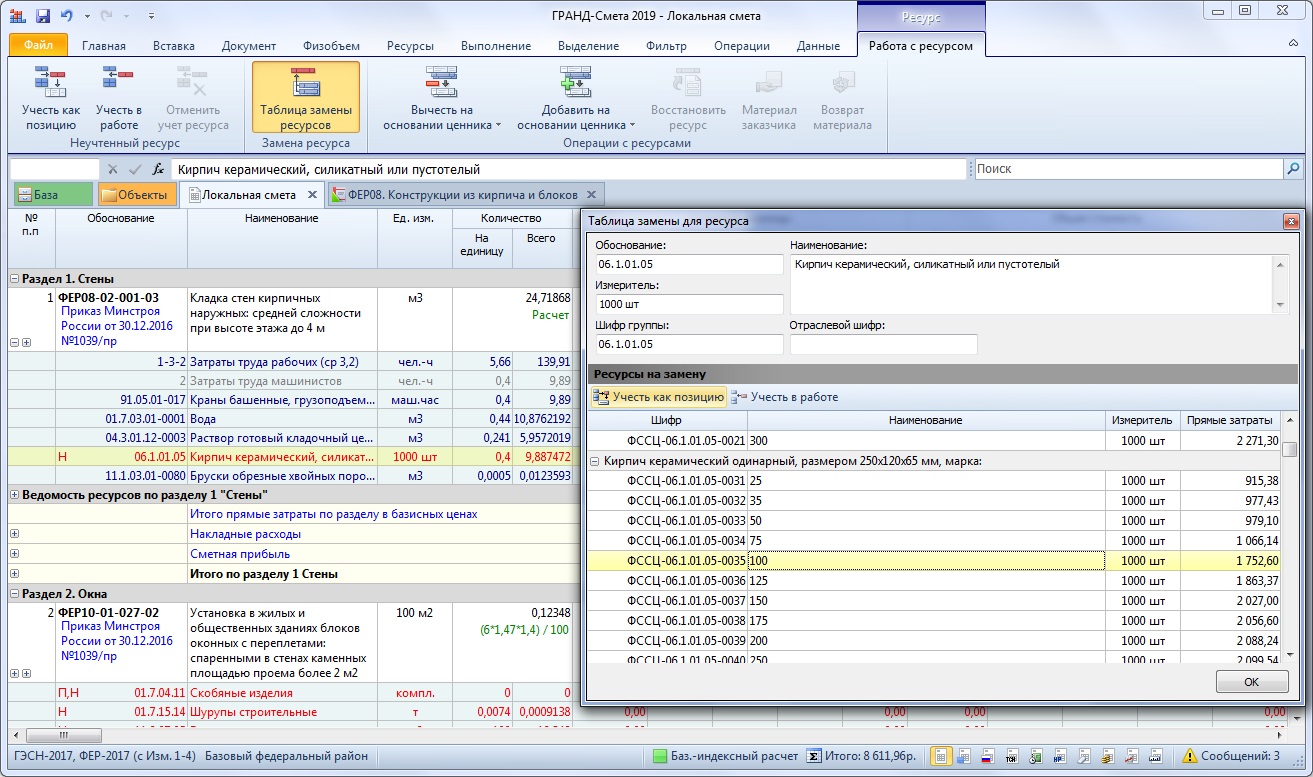 Возможность работы ПК «ГРАНД-Смета» с использованием свободного программного обеспечения (ОС Linux)
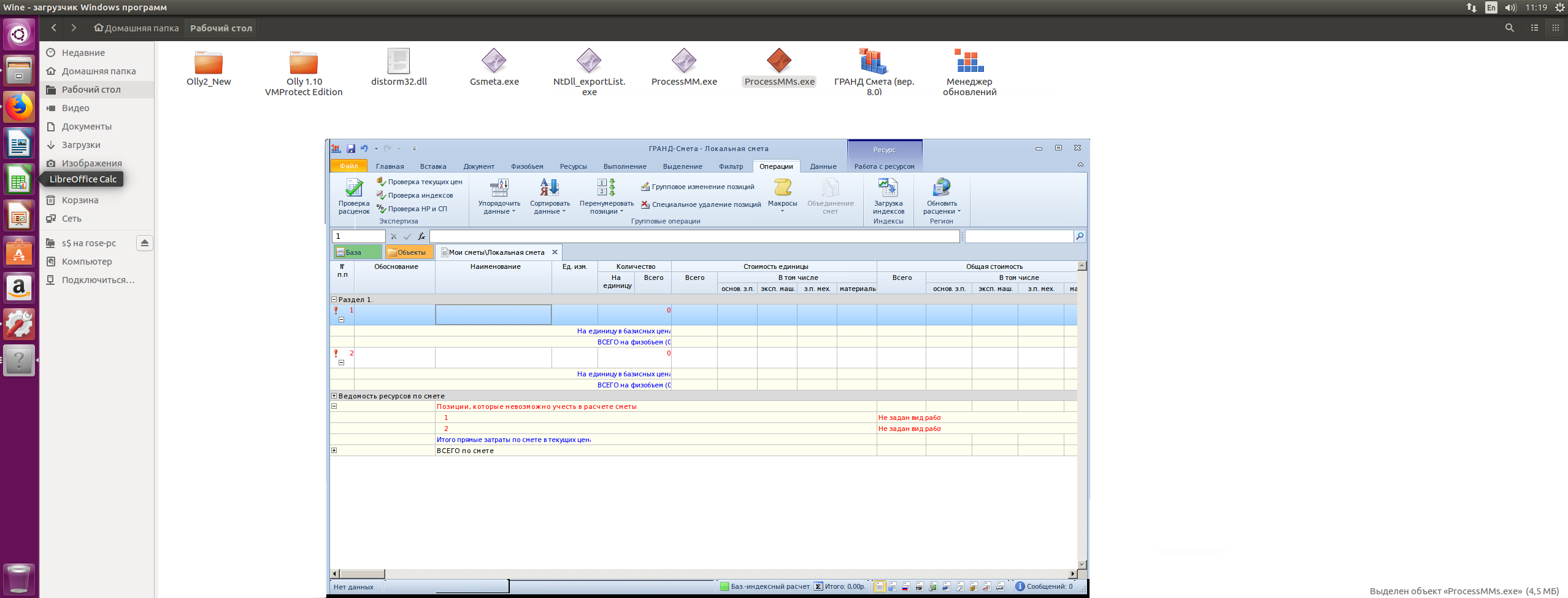 Во исполнение пункта 10.1 Протокола заседания Совета Безопасности Российской Федерации от 1 октября 2014 года о переходе на использование свободного программного обеспечения (СПО) и программного обеспечения отечественного производителя